대구대학교 CK 사업 특수과학문화인력양성사업단사업 소개
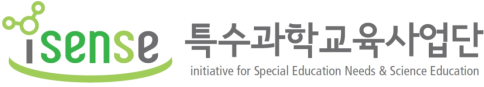 [Speaker Notes: university for Creative Korea
대학의 강점 분야를 특성화하여 대학이 경쟁력을 갖도록 학부를 지원하는 대표적인 사업
국내 최초‧최대 규모의 특수교육 및 통합교육 인프라를 구축하고 있습니다. 여기에 장애학생을 위한 과학교육의 연구와 실천을 선도하는 연구 그룹]
사업단 소개
2
사업 목표
소수자를 배려하는 |  통합교육 환경 의 우수교사 양성
명칭 |  특수과학문화교육인력양성사업단 (특수과학교육사업단)
          Initiative for Special Educational Needs & Science Education (iSENSE)
가치 |  만인복지를 지향하는 사랑·빛·자유의 건학 이념
지향 |  미래사회 교육환경을 선도하며 소수자를 배려하는 따뜻한 교육전문가 양성
모든 이를 포용하는 |  비형식교육환경의 과학문화 전문가 양성
다양성에 부응하는 | 국제화 환경의 교육봉사 활동가 양성
3
분야1 | 특성화 교육과정 개발 및 운영
4
분야2 | 학부생 양성 및 지원
5
분야3 | 학부교육 내실화 및 인프라 확충
6
사업예시
특성화 교육과정 운영 사례 : 교양 과목
과학교육수어 :  과학교육수어와 농문화 이해, 과학교육수어 구사능력 연습 등  
                      [과학교육수어대회]

특수아과학탐구지도 : 특수교육대상학생에 대한 이해 및 기초과학탐구지도 능력 함양 

초연결사회의과학문화: 디지털환경의 교수매체 이해 , 창의적 활용
                              [사물인터넷경연대회]  

과학문화고전산책  : 핵심질문을 중심으로 과학고전 독서, 작문, 토론 [이그나이트쇼]
비교과프로그램 운영 사례
전공학습도우미 : 맨토-맨티 프로그램
  자발적인 학습동아리 결성
공부하는 습관 형성
9
[Speaker Notes: 자발적인 학습동아리 결성이 이루어졌으며
   전공학습에 대한 학생들의 관심이 높아짐
동료들과 함께 공부하는 습관을 형성하여 
   전공 학습에 도움이 됨]
전공 학습 도우미
- 상급 학생 중 학습도우미를 선발하여 희망 학생과 연계하여 학습 지원
- 학습도우미 프로그램에 참여하는 멘토 학생들에게 학습 도우미 장학금 지원, 팀별 활동비 지원
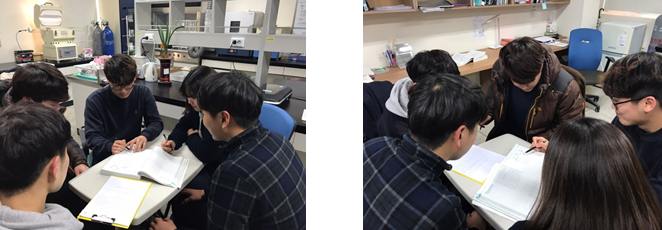 10
비교과프로그램 운영 사례
O2 Festival (학술제) : 5월 31일  (목)
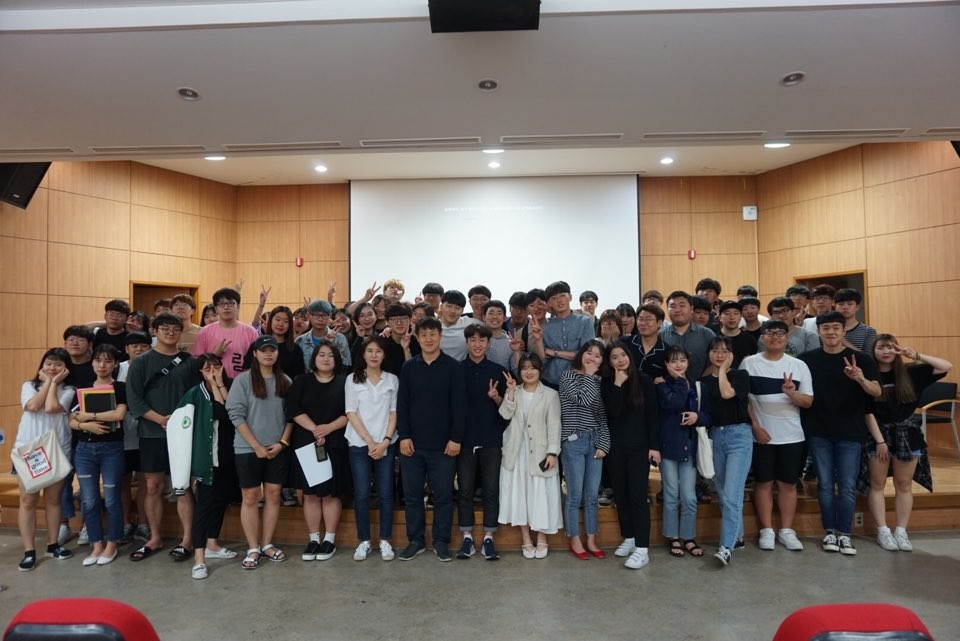 11
[Speaker Notes: 자발적인 학습동아리 결성이 이루어졌으며
   전공학습에 대한 학생들의 관심이 높아짐
동료들과 함께 공부하는 습관을 형성하여 
   전공 학습에 도움이 됨]
학술제
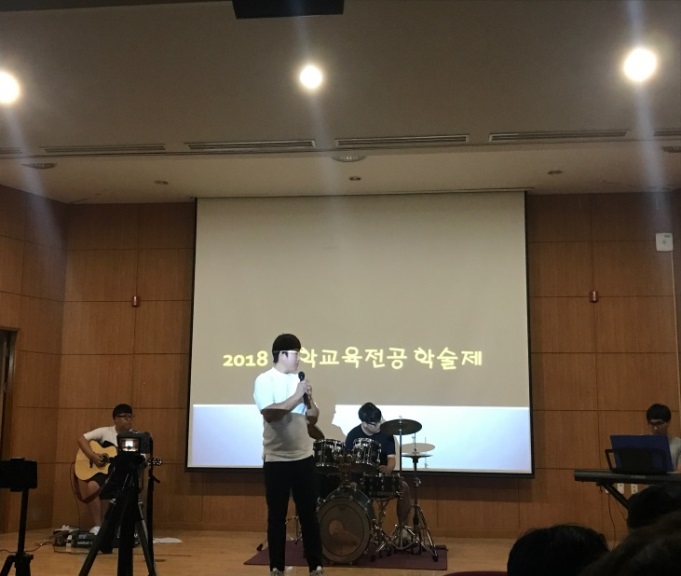 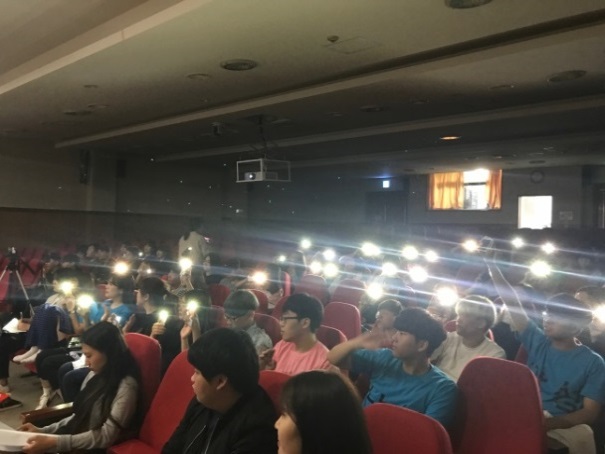 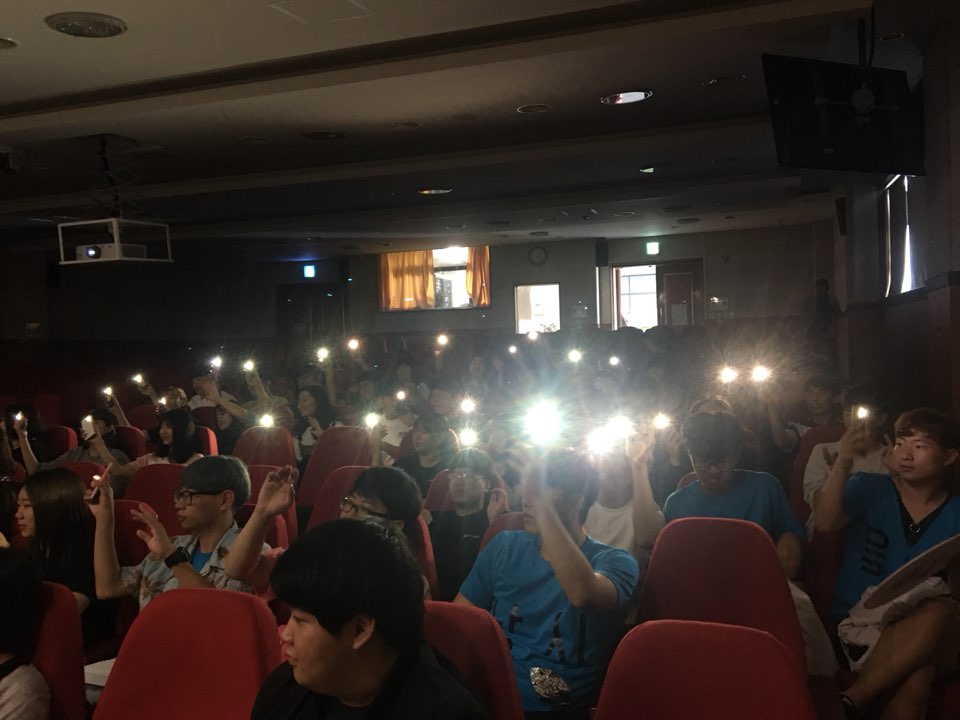 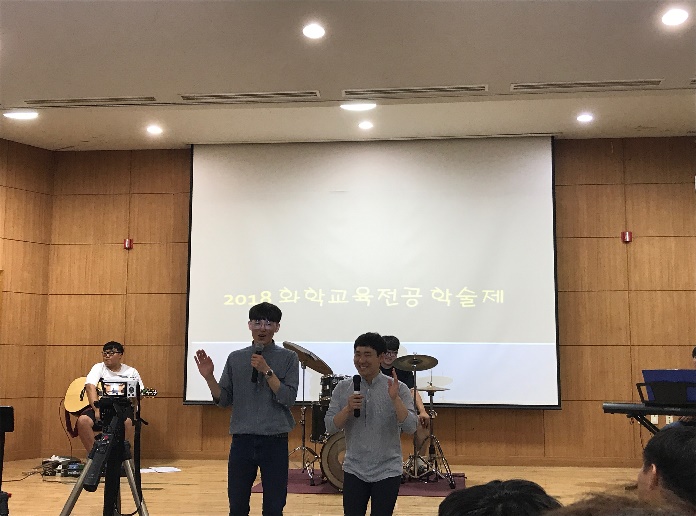 12
학술제
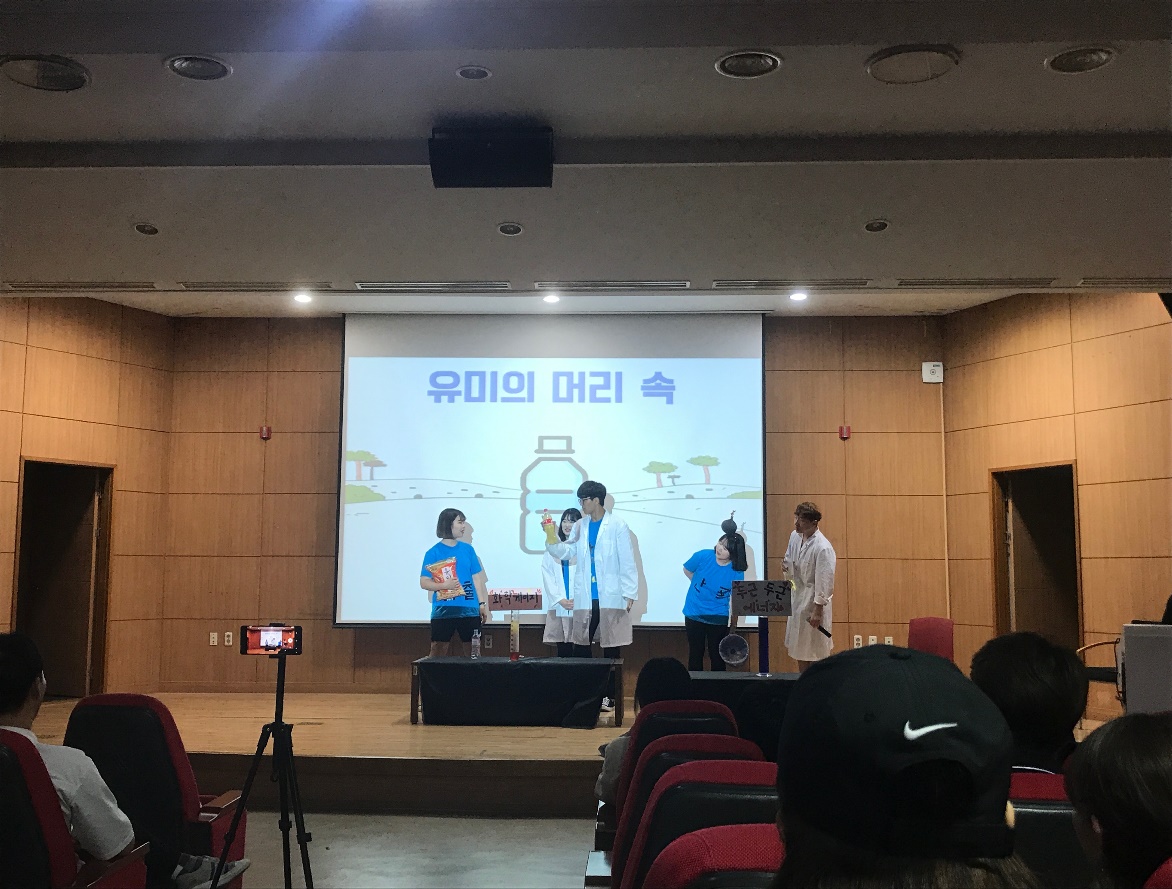 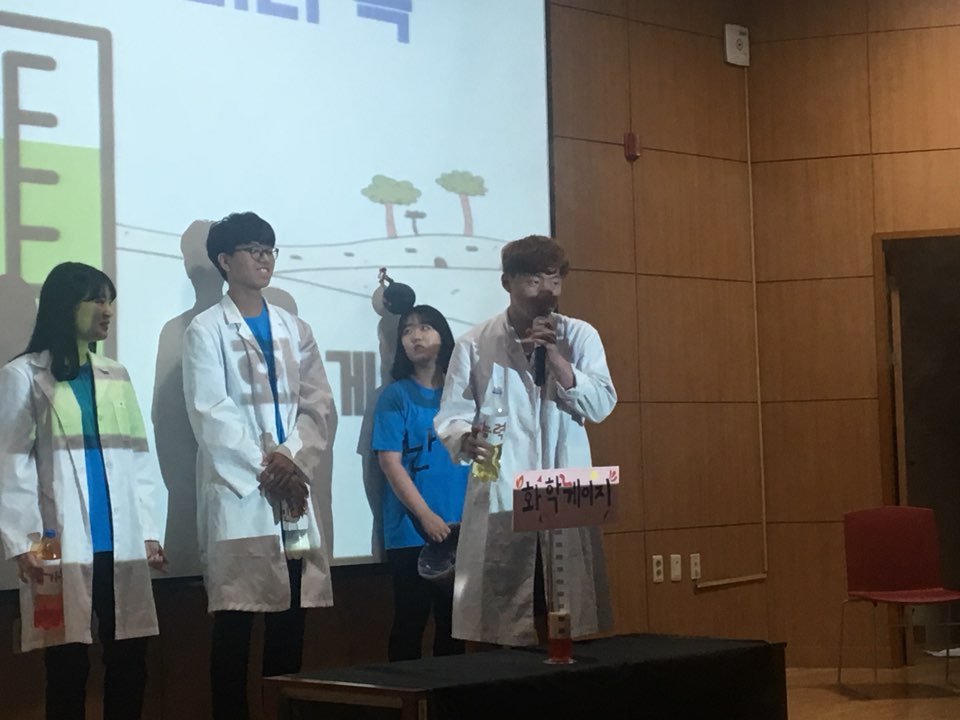 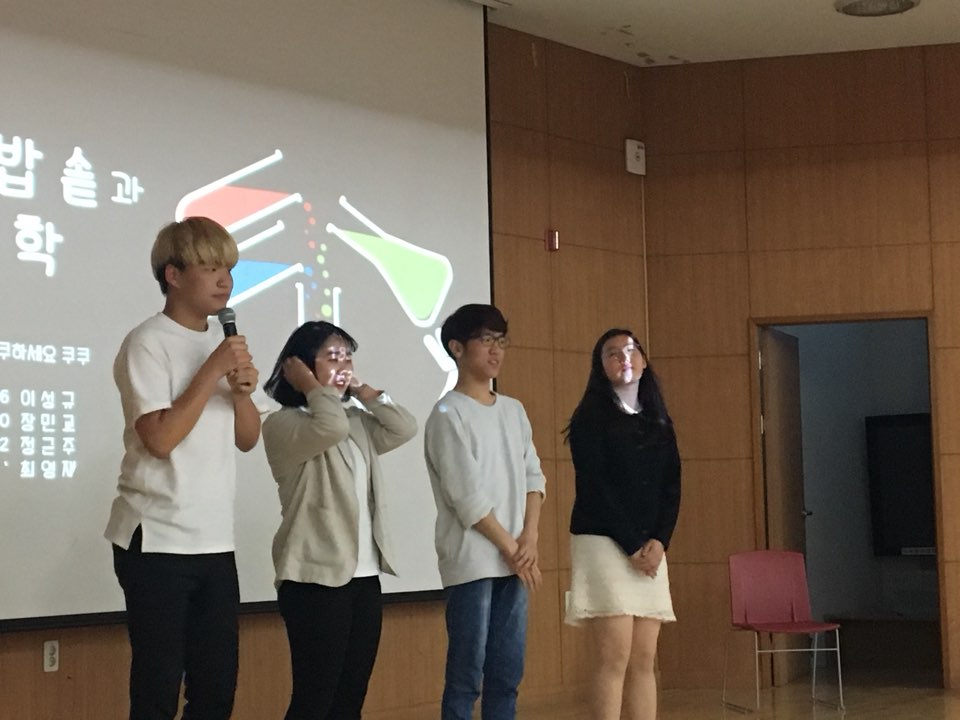 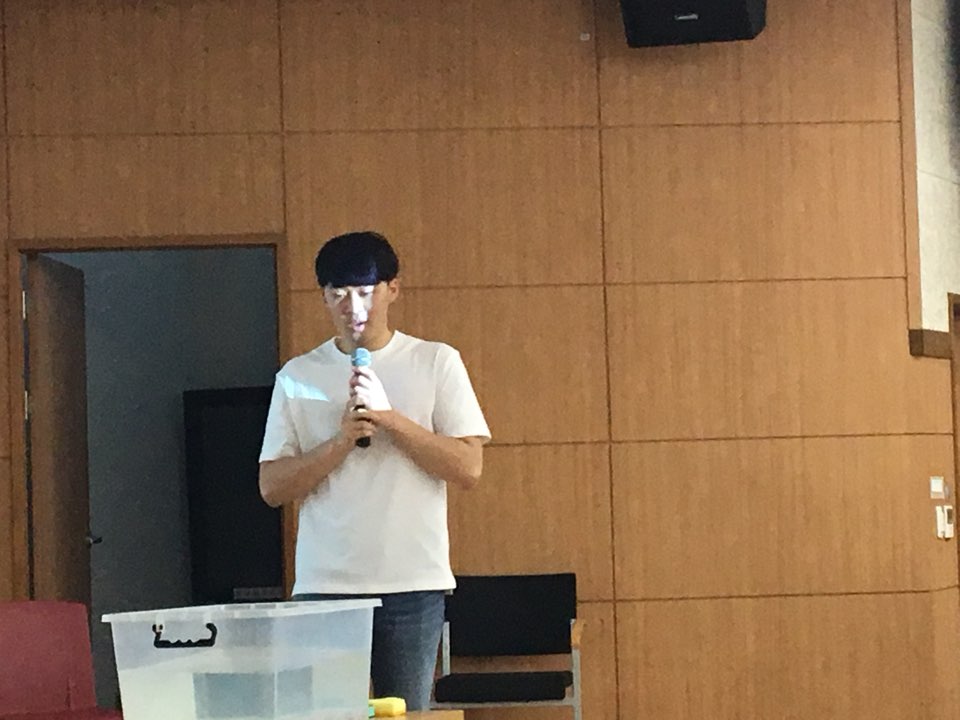 13
비교과프로그램 운영 사례
9월 18일(화)    1부: 과학매직쇼-과학 매직 기예단(과.매.기), 과학 연극(물리교육)
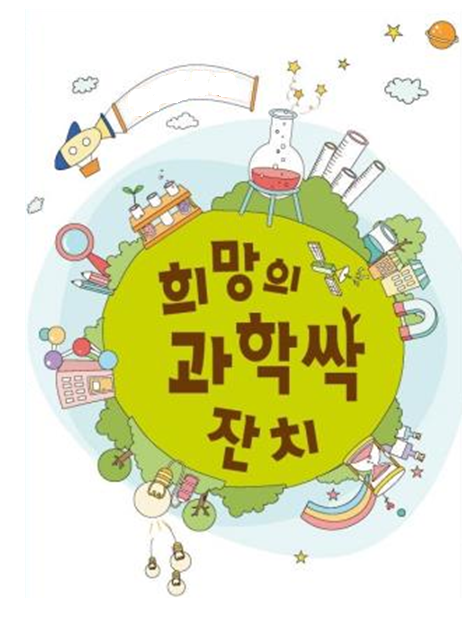 14
과학 매직 기예단(과.매.기)
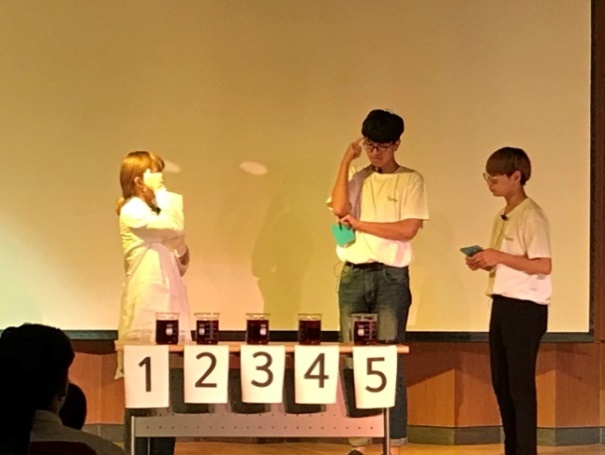 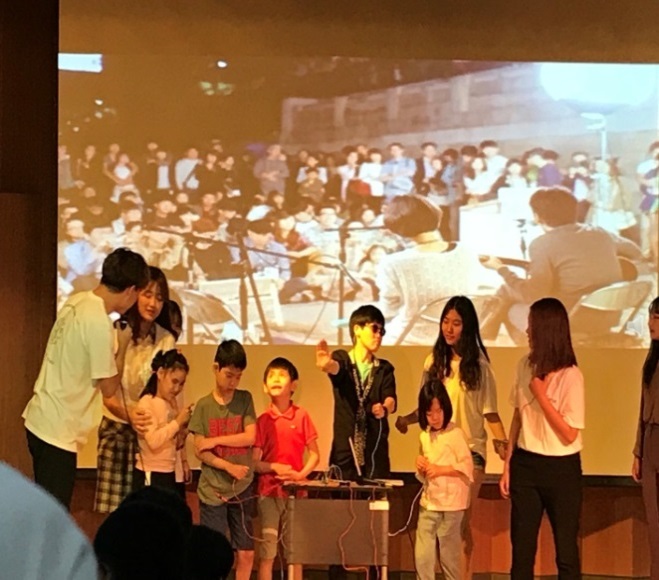 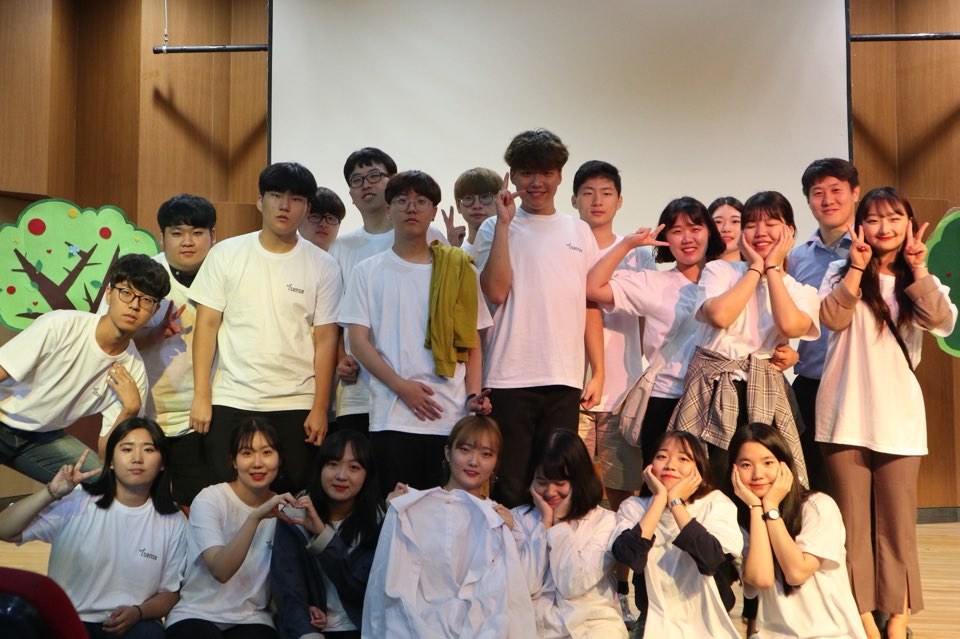 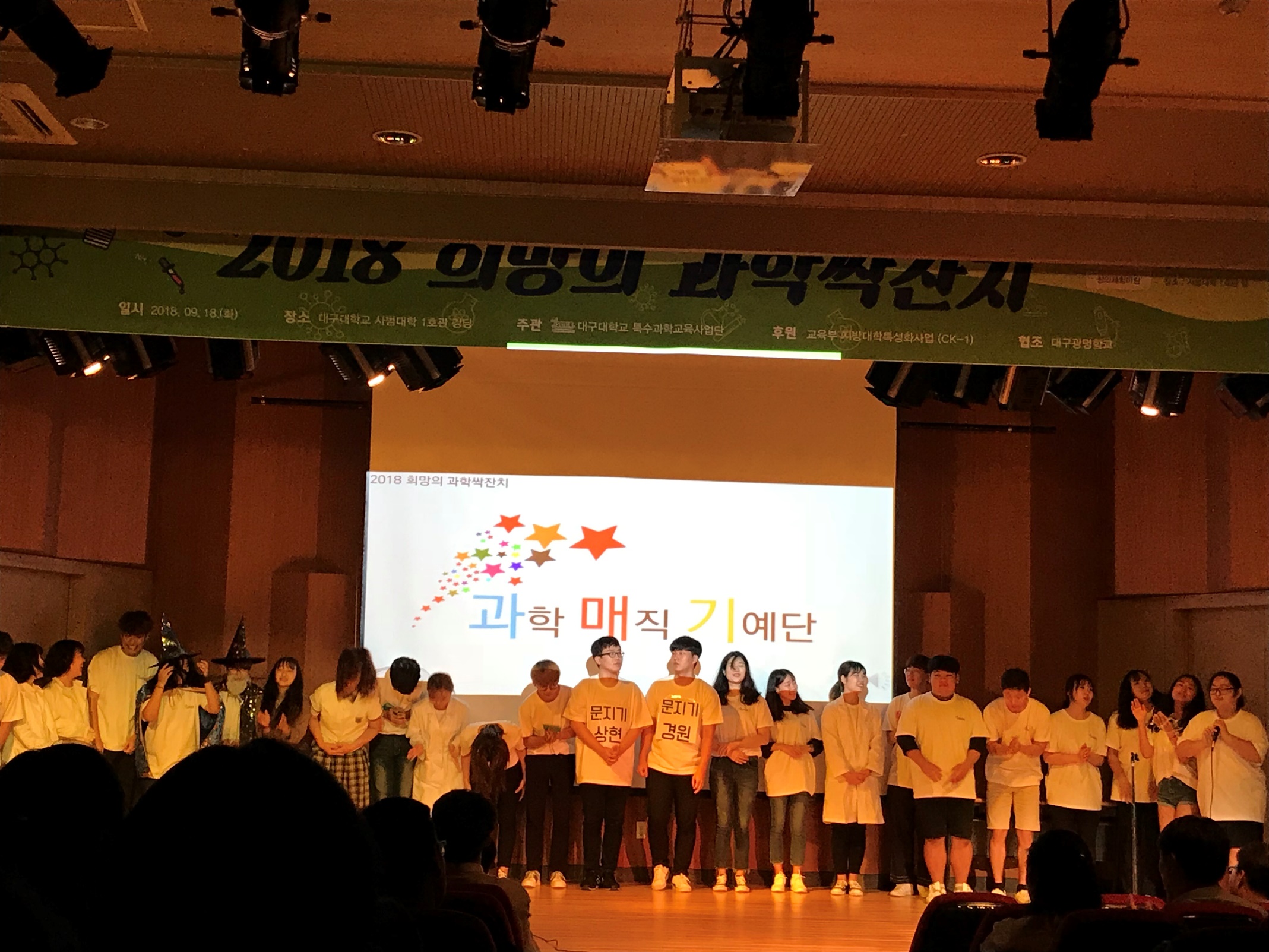 15
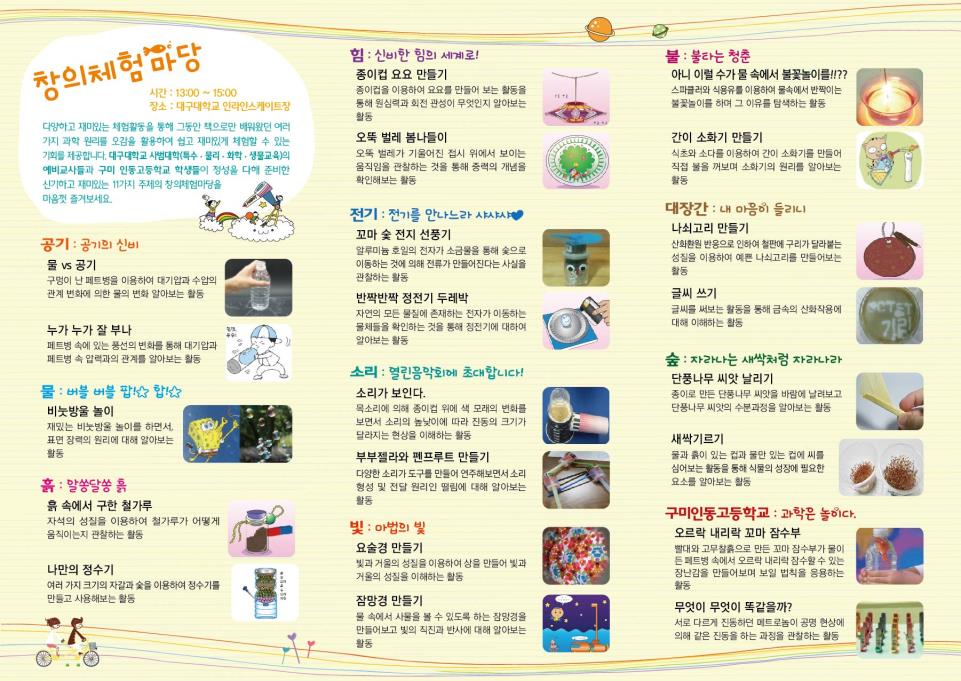 16
창의체험마당 부스
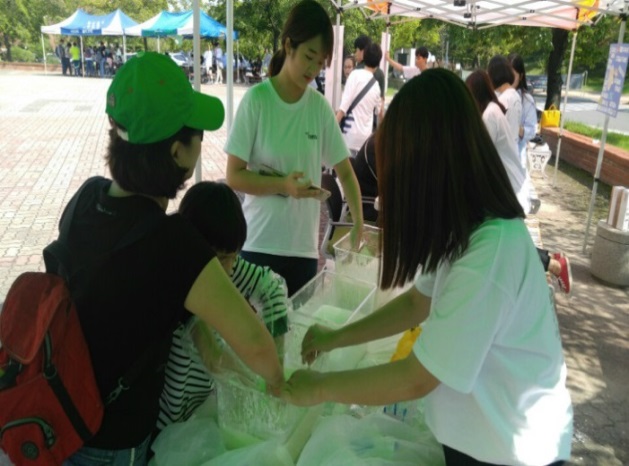 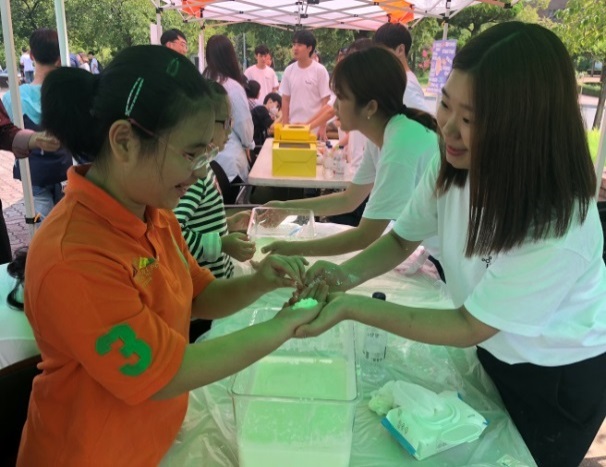 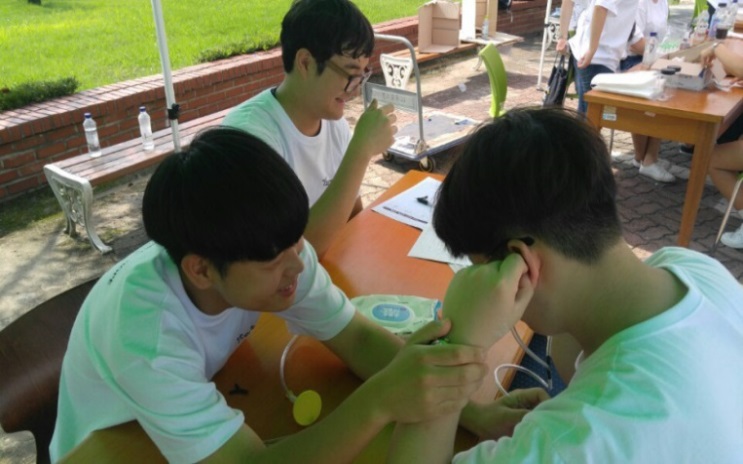 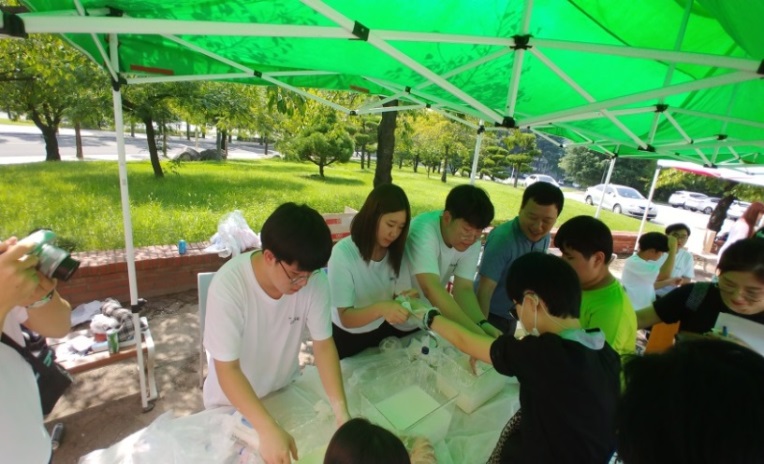 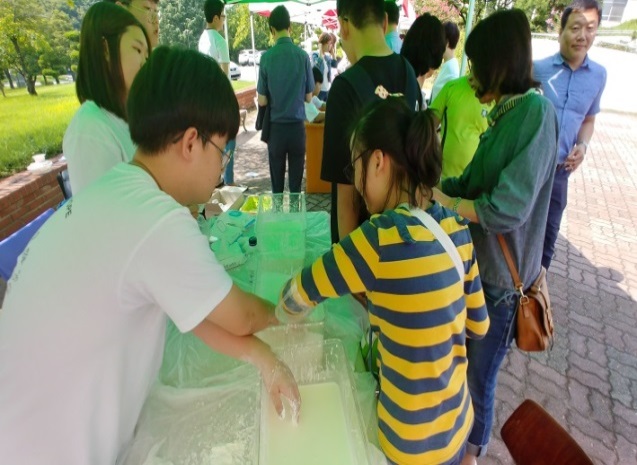 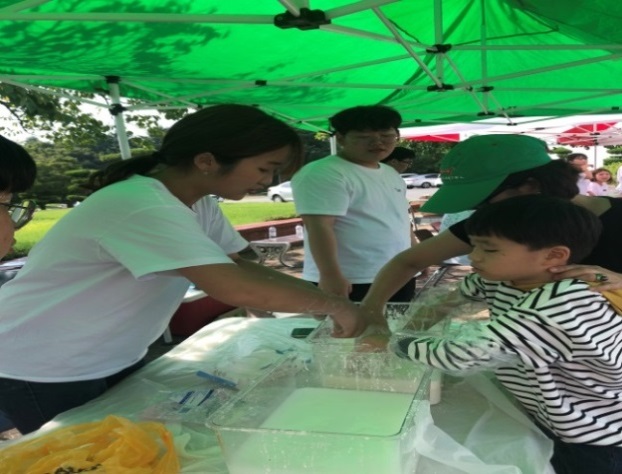 17
비교과프로그램 운영 사례
해외교육봉사 및 실습
학교: 필리핀 바기오 Christian Mission International College
- 연2회(각 4주) :1기(기본/여름방학)와 2기(심화/겨울방학)
- 영어 인터뷰 실습, 수업관찰 및 교육봉사
- 해외 교육 봉사 시수 인정
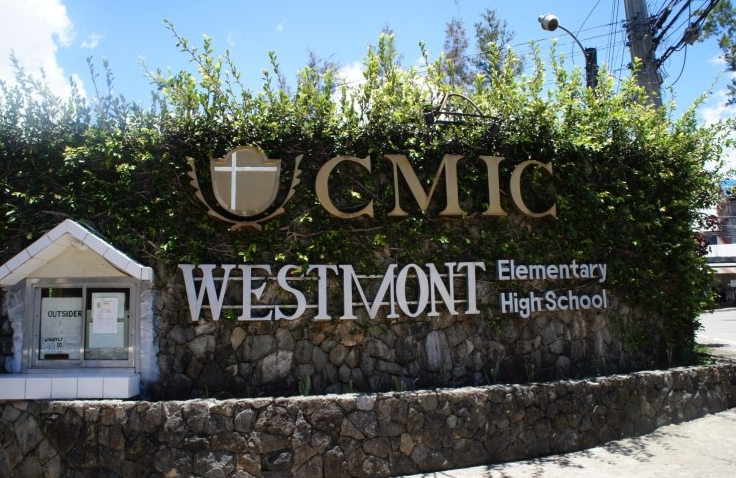 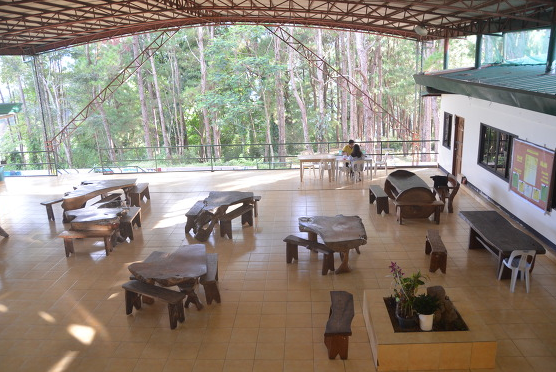 18
[Speaker Notes: CMIC대학부설 바기오CNS어학원
필리핀 황영규 선교사(서서울노회 파송·사진)가 바기오 CMIC(Cornerstone Mediary International College) 영어교육대학 부학장]
7월 21일(토) ~8월 18일(토) , 4주
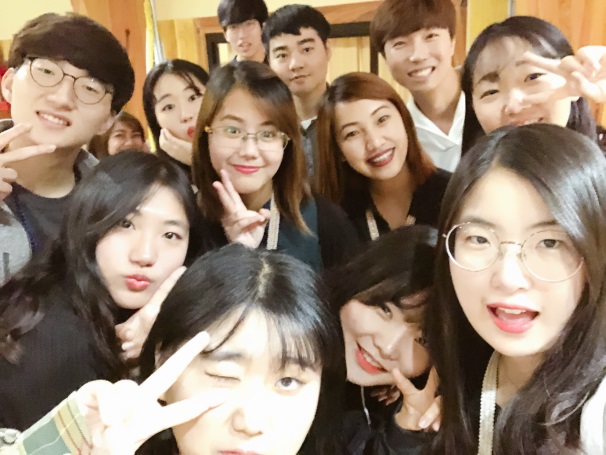 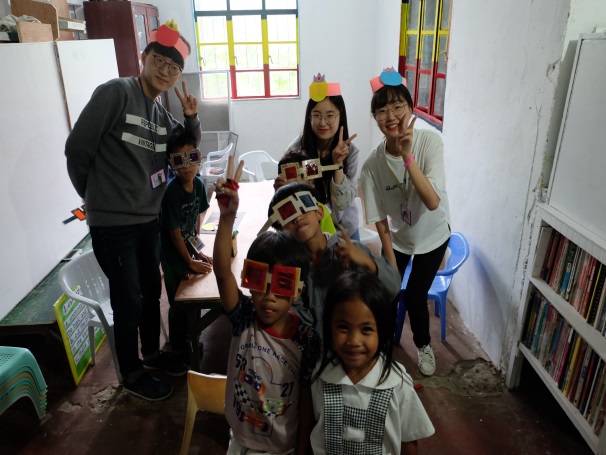 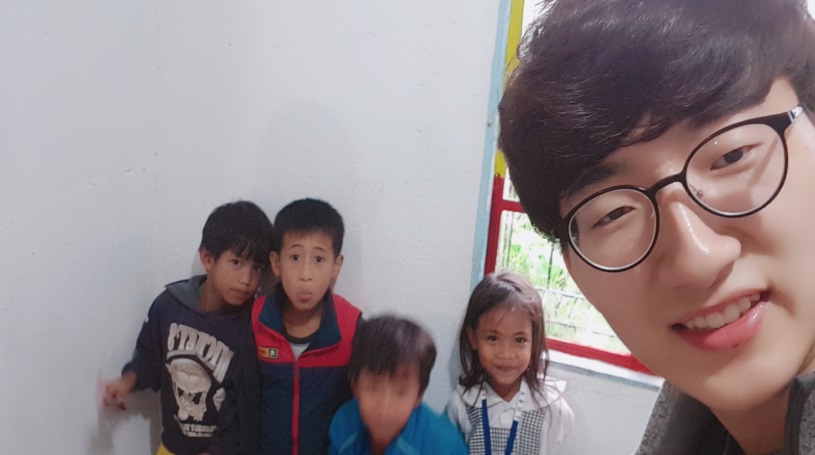 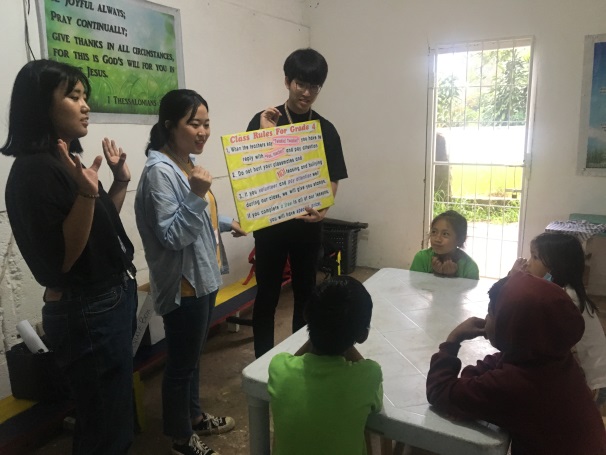 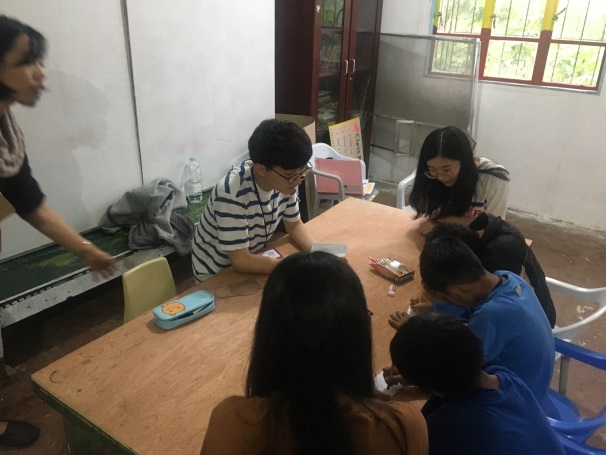 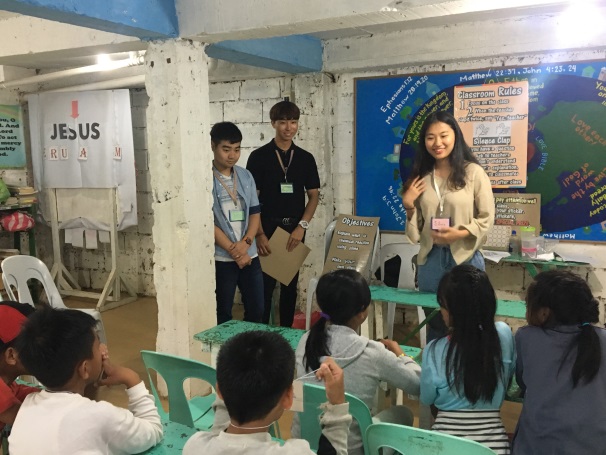 19
비교과프로그램 운영 사례
집담상담
1 학년 : 6월 22일 ~ 23일, 운주산 승마 휴양림
2학년 : 9월 7일 ~ 8일, 운주산 승마 휴양림
20
[Speaker Notes: 집중 밀착형 집단상담 프로그램 적용을 통한 자신의 현실 파악 및 진로 탐색 기회 제공]
1학년 : 6월 22일(금)~23일(토) , 운주산 승마 휴양림
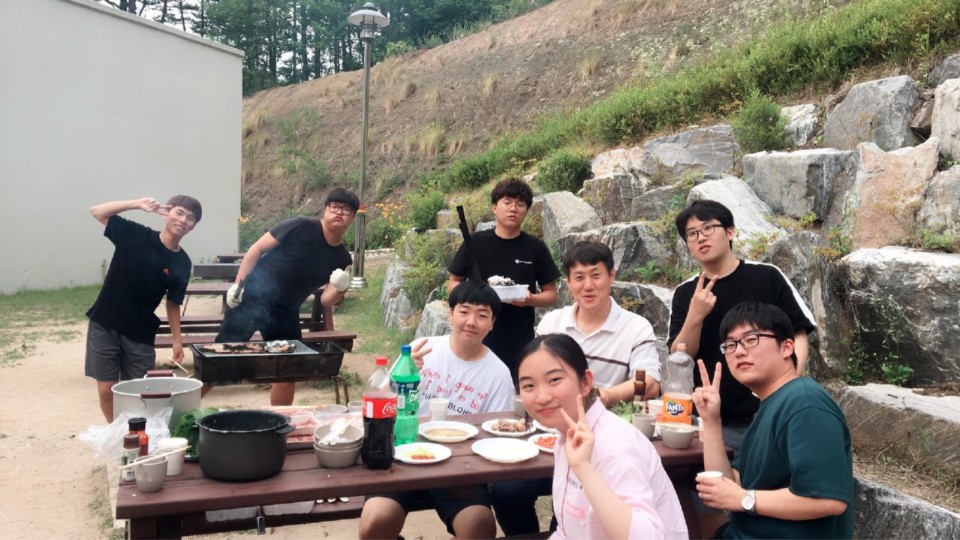 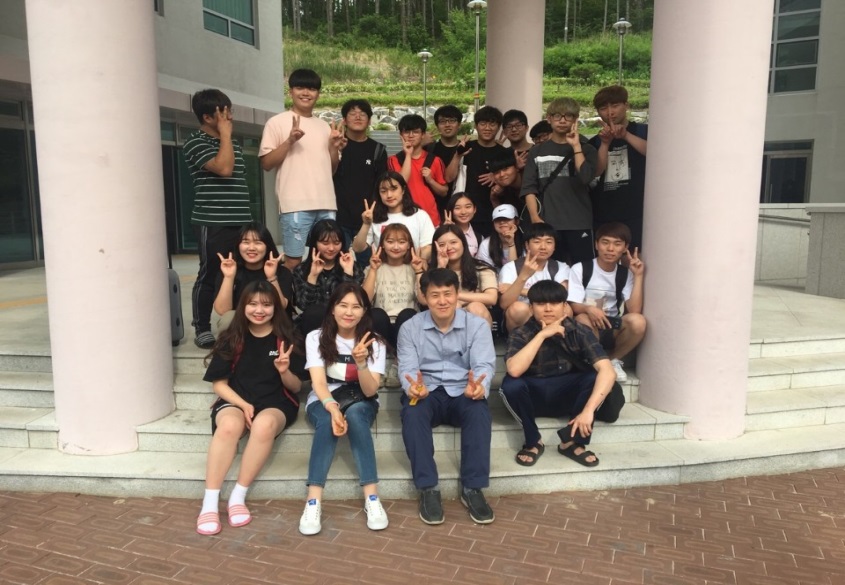 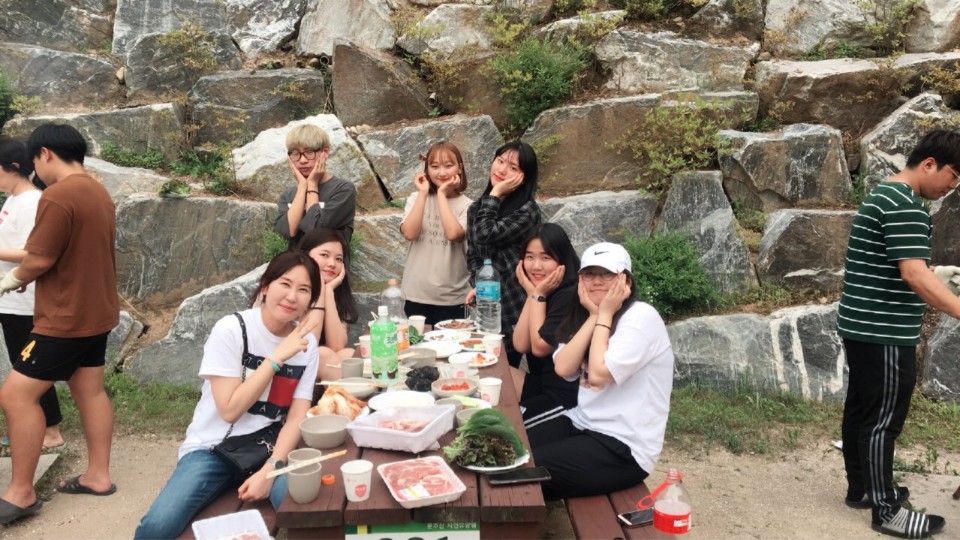 21
1학년 : 6월 22일(금)~23일(토) , 운주산 승마 휴양림
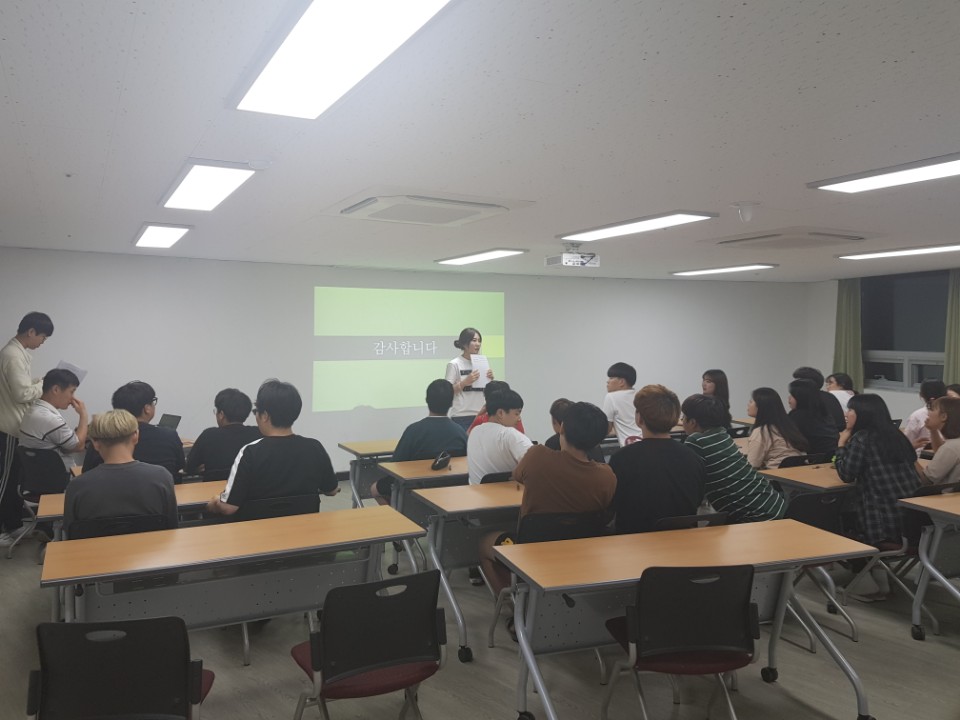 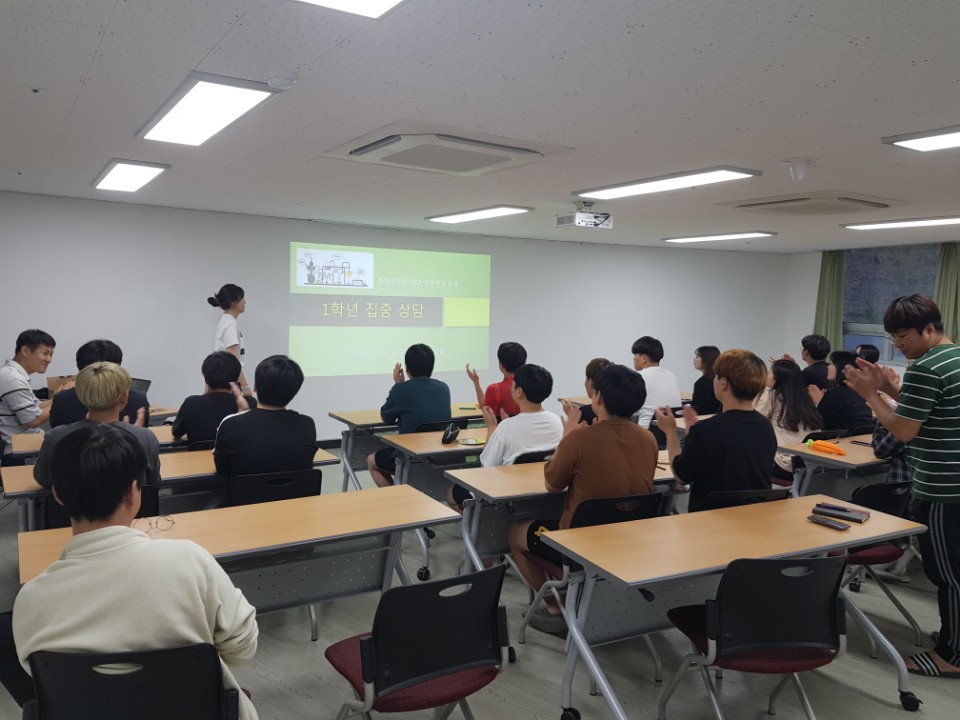 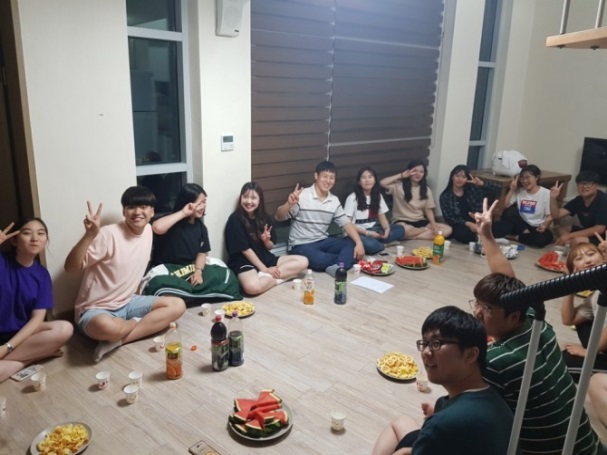 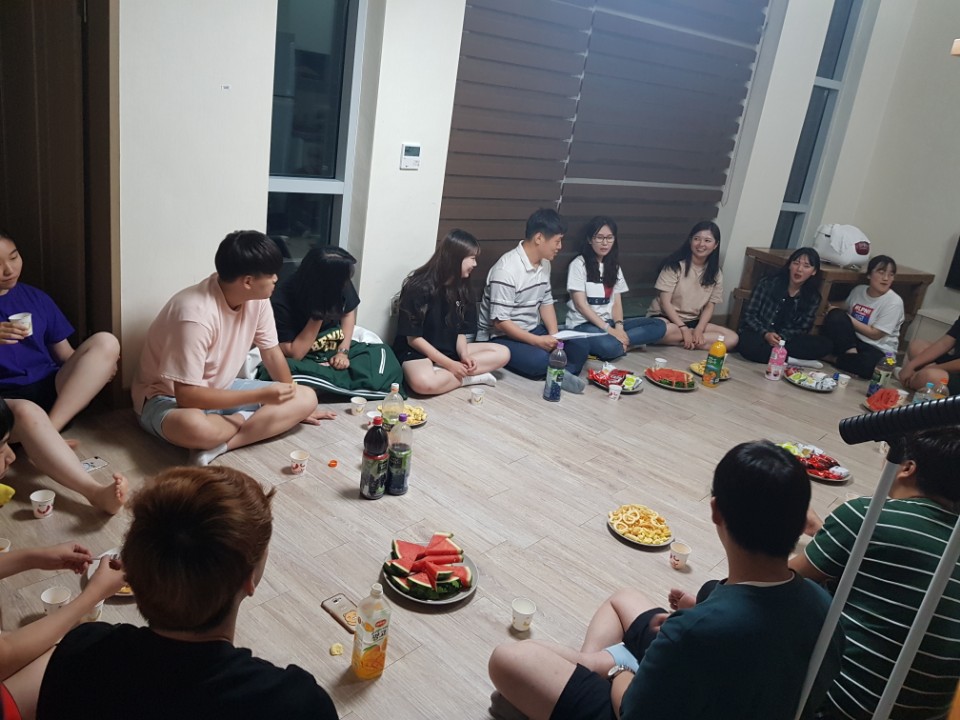 22
2학년 : 9월 7일(금)~8일(토) , 운주산 승마 휴양림
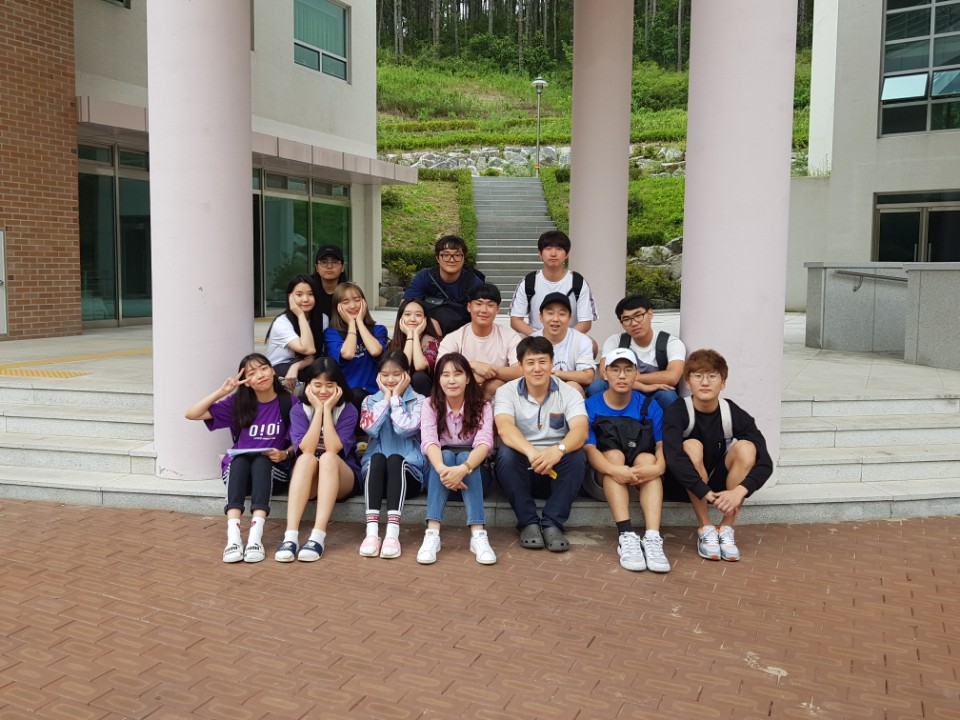 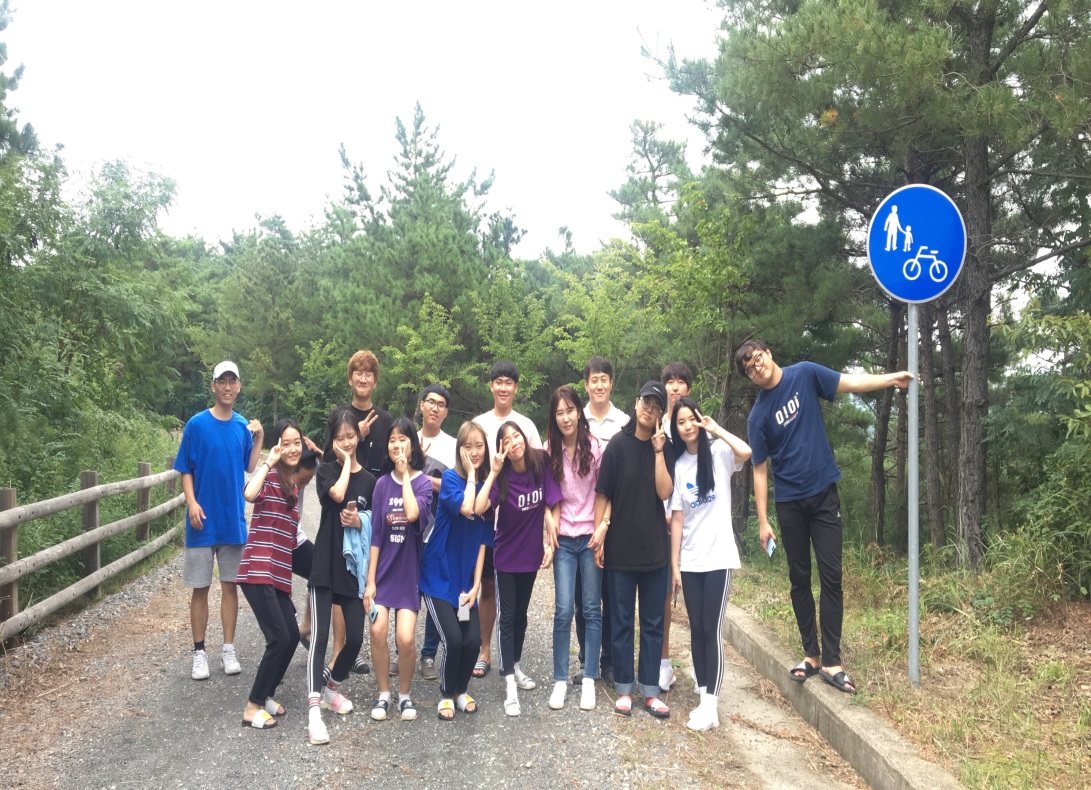 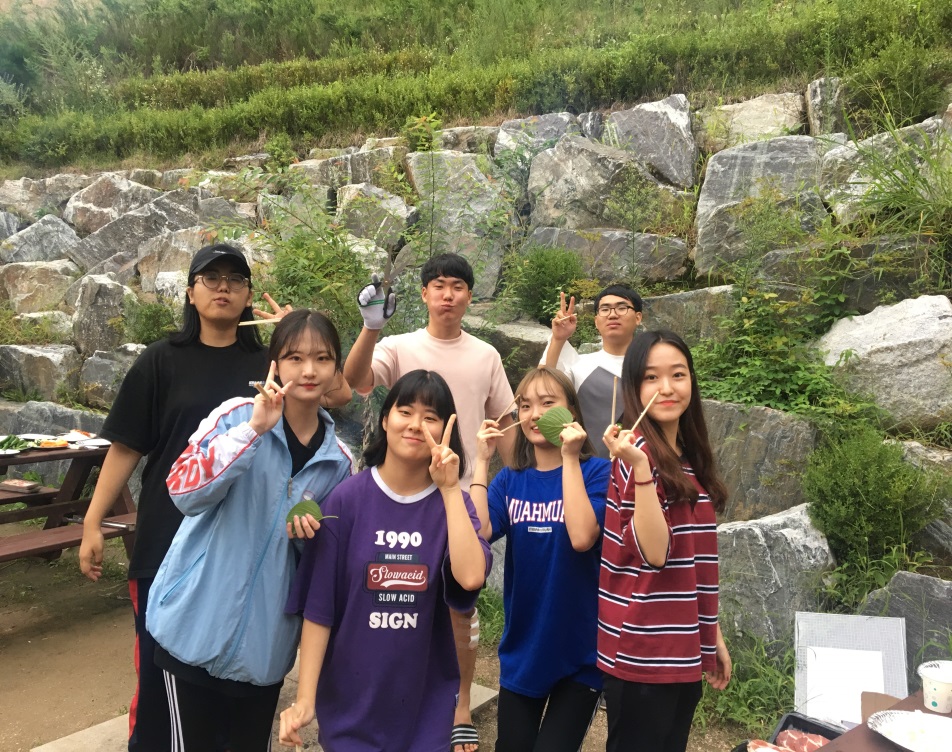 23
2학년 : 9월 7일(금)~8일(토) , 운주산 승마 휴양림
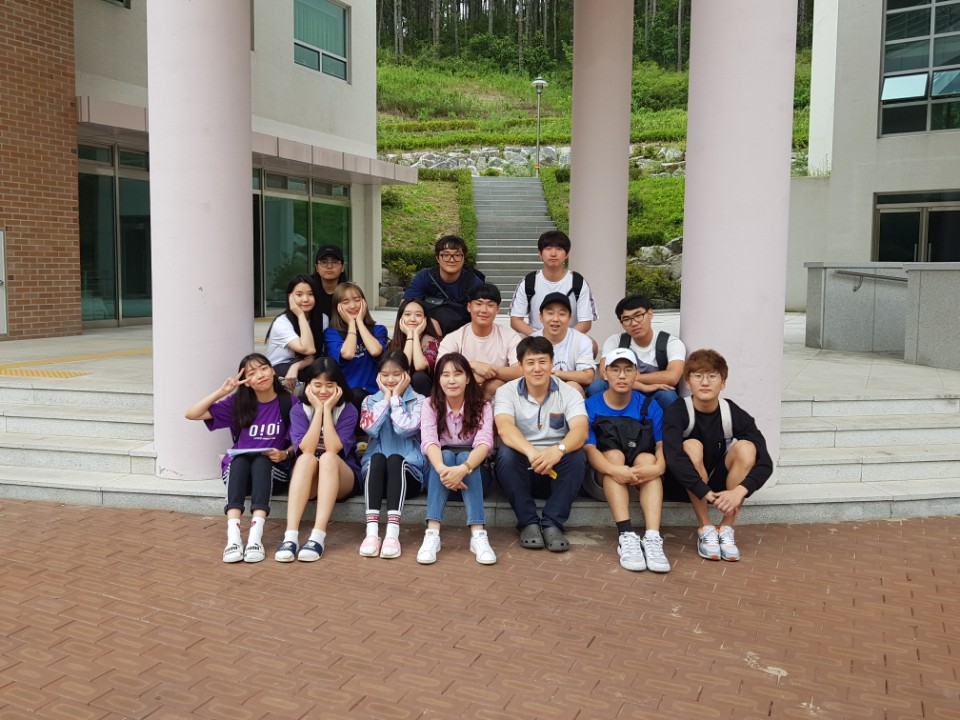 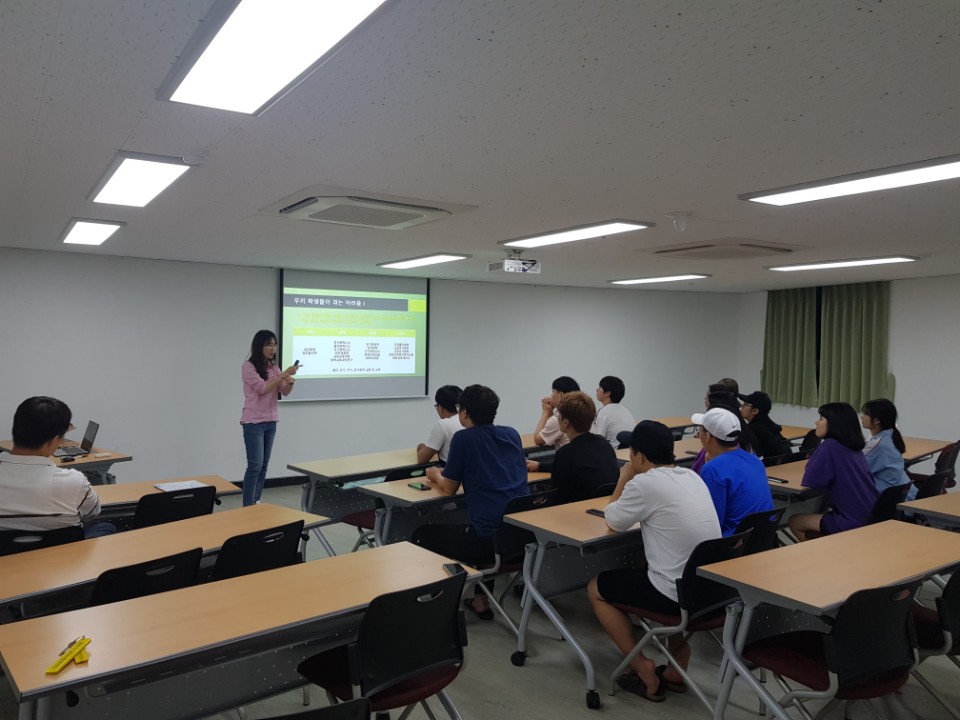 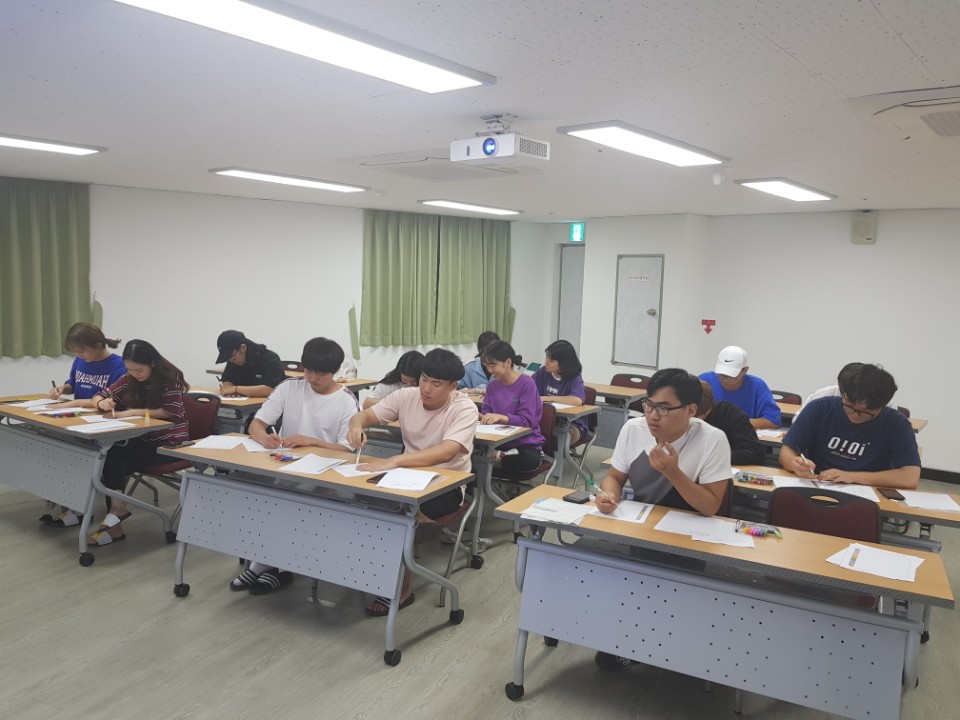 24
2학년 : 9월 7일(금)~8일(토) , 운주산 승마 휴양림
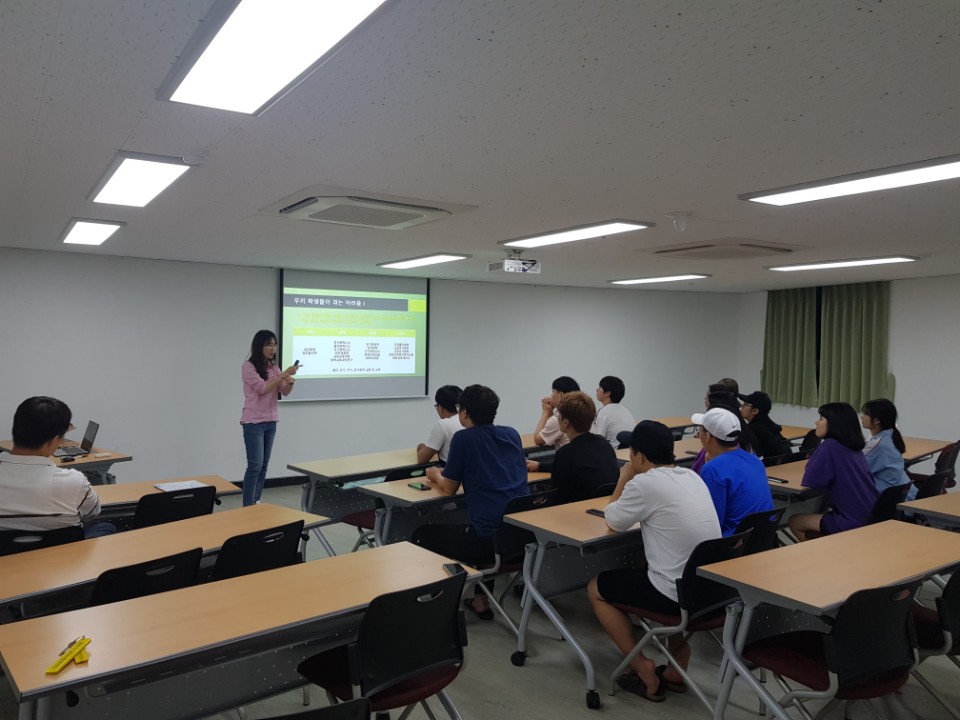 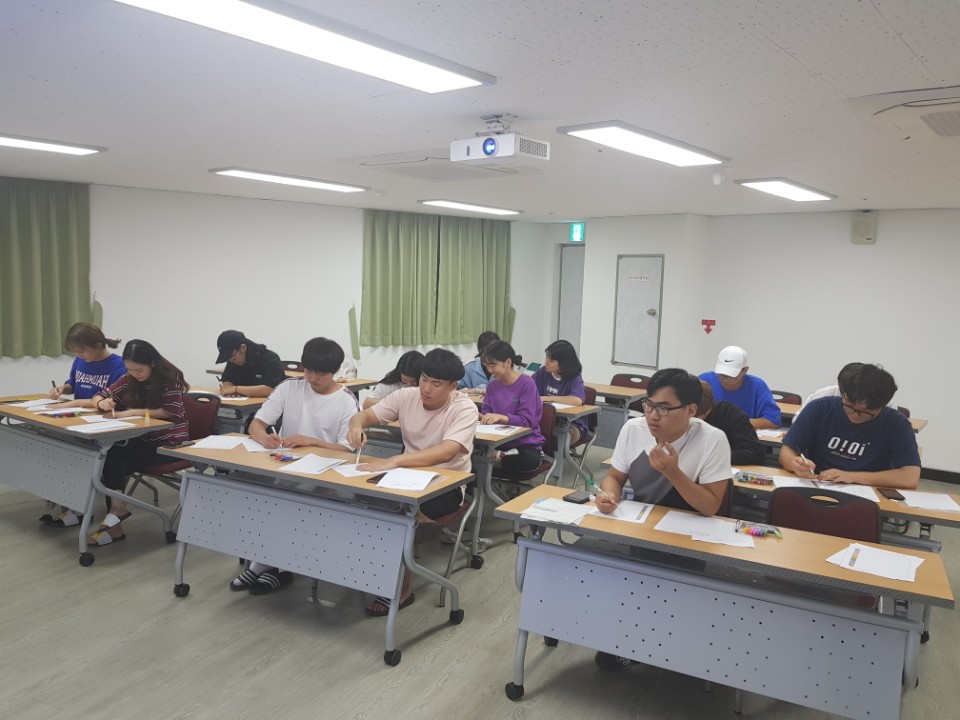 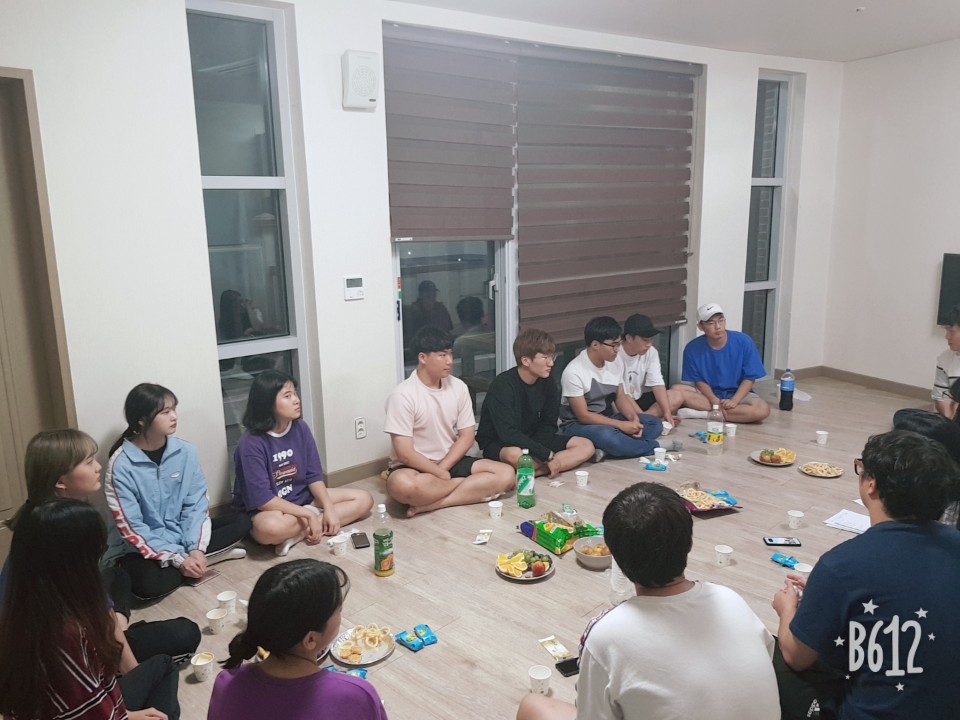 25
비교과프로그램 운영 사례
취업진로 특강
4월 19일 : 06학번 이창윤 졸업생
5월 2일 :김창수 명예교수님
 ㈜CMDL 이대균차장, 12학번 김대웅 졸업생
 9월 18일 : 한국 유나이티드 제약회사 
                 11학번 권준호 졸업생
26
4월 19일(목)  06학번 이창윤 졸업생
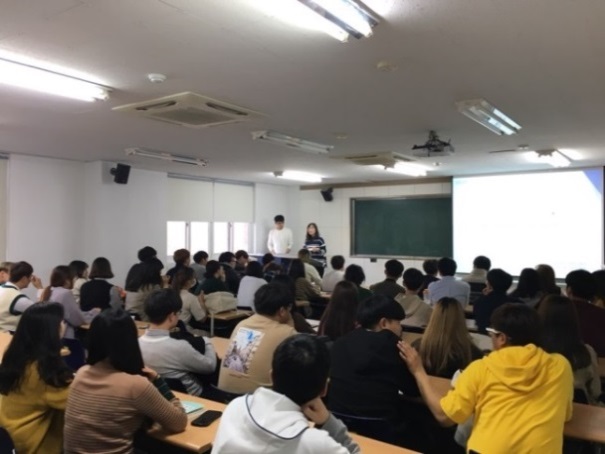 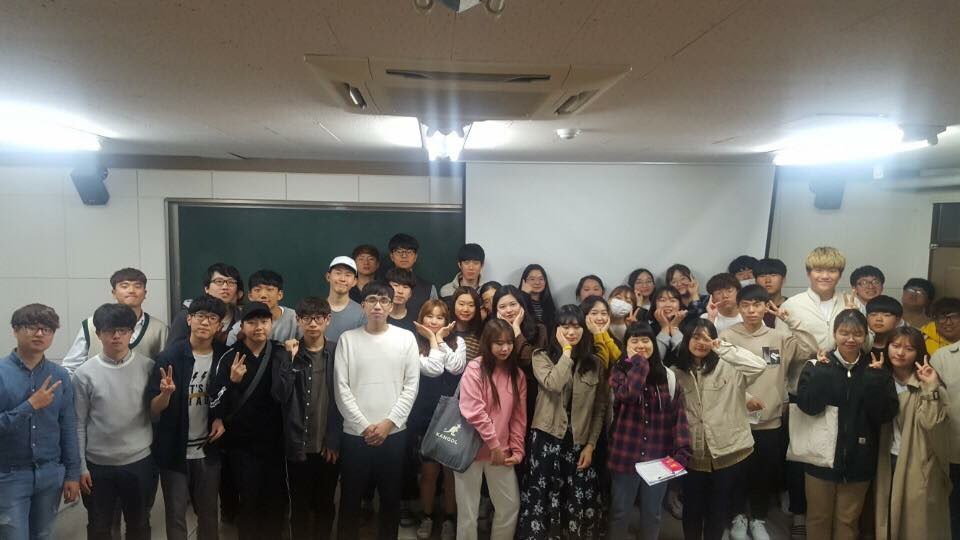 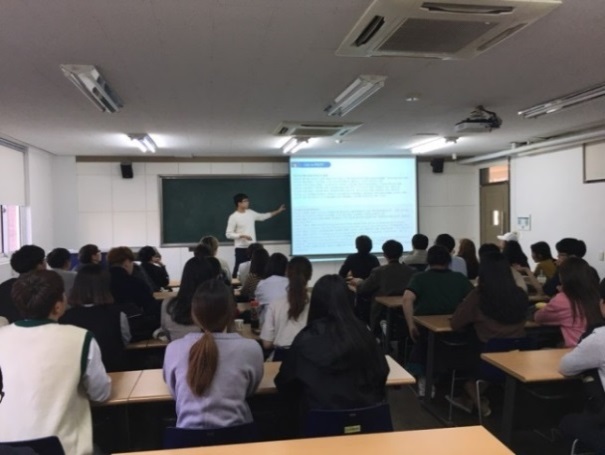 27
5월 2일(수)  김창수 명예교수님
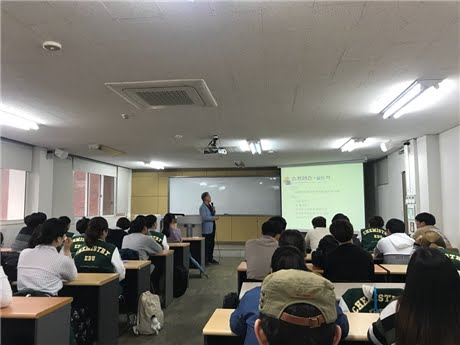 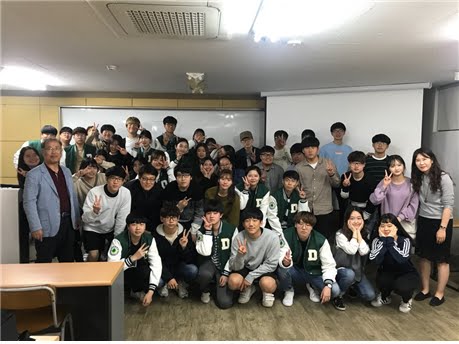 28
(주)CMDL 이대균차장님, 12학번 김대웅
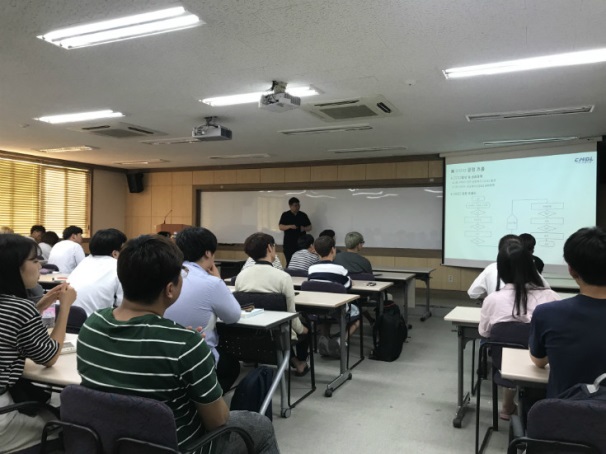 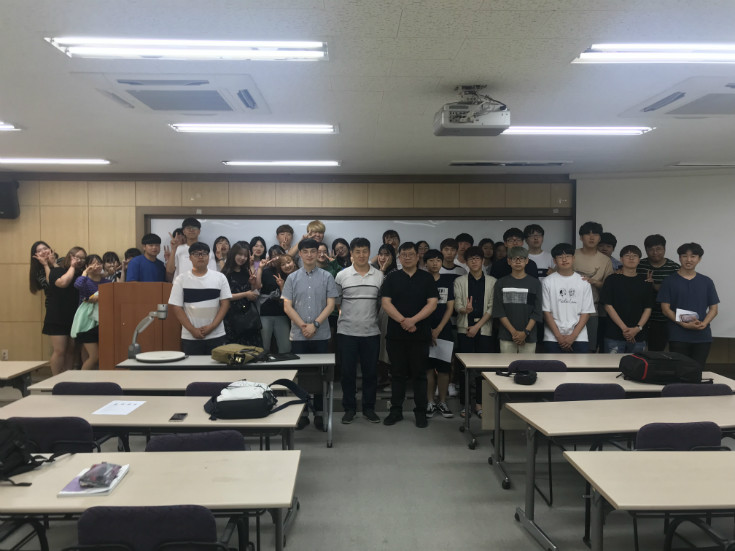 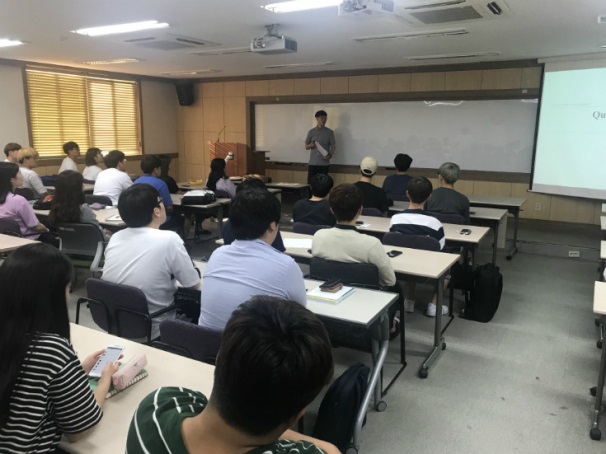 29
09월18일(화) 한국 유나이티드 제약회사 11학번 권준호
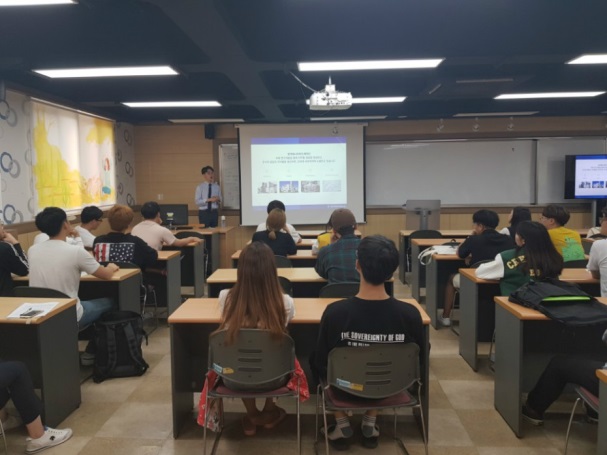 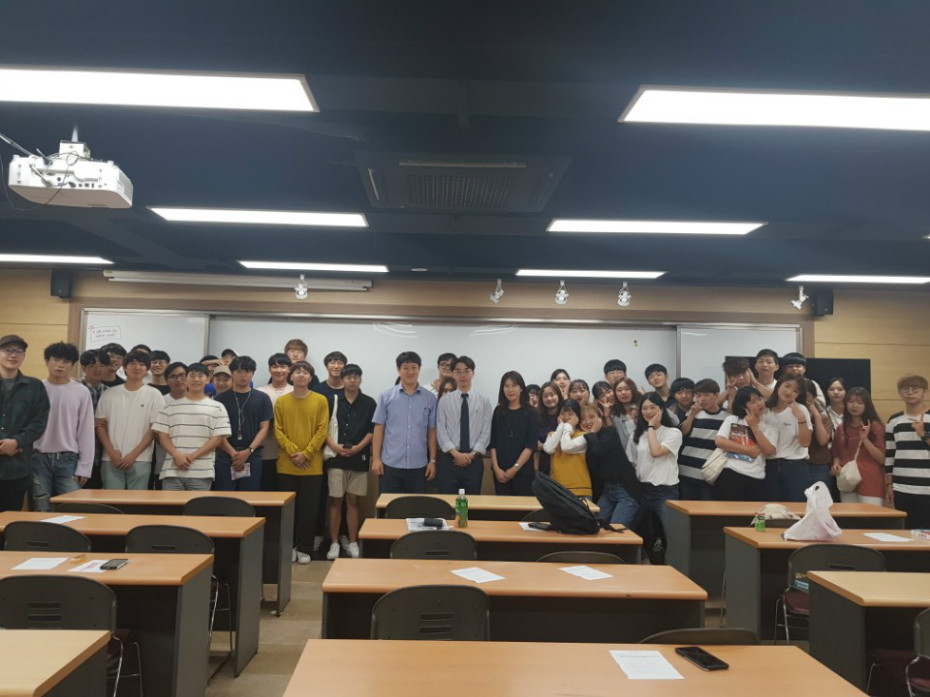 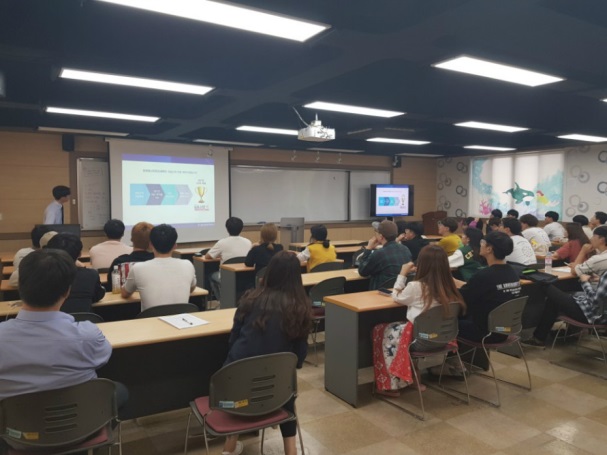 30
비교과프로그램 운영 사례
임용특강
11월 26일 : 97학번 윤영록 선생님
12월 31일 : 07학번 한기표 선생님
                  10학번 권세진 선생님
 1월 3일 : 12학번 김소란 선생님
31
11월26일(월) 97 학번 윤영록 선생님
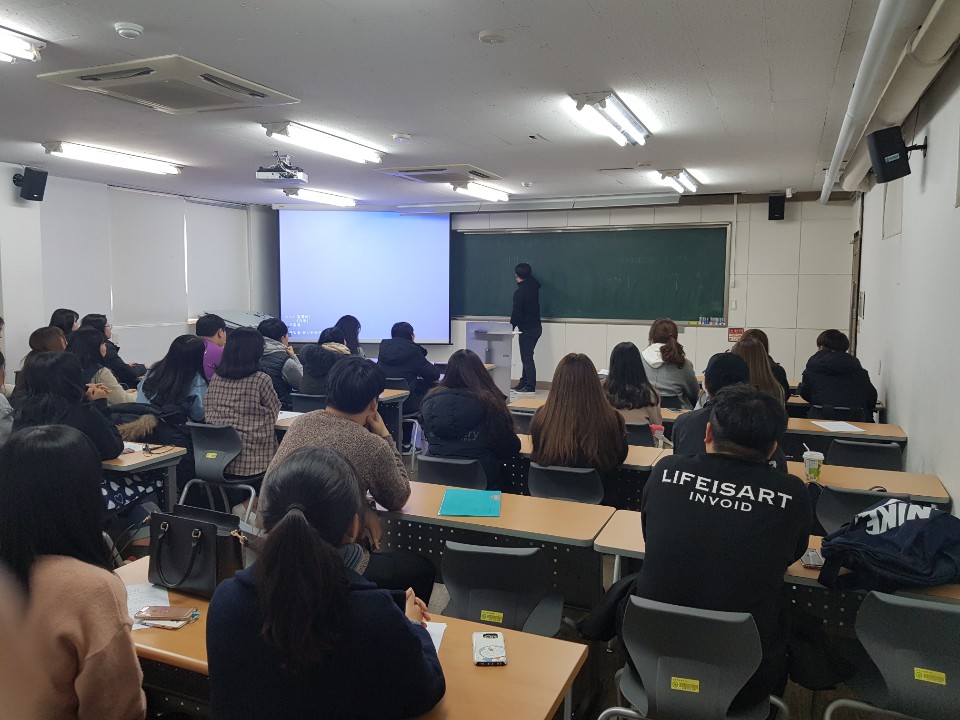 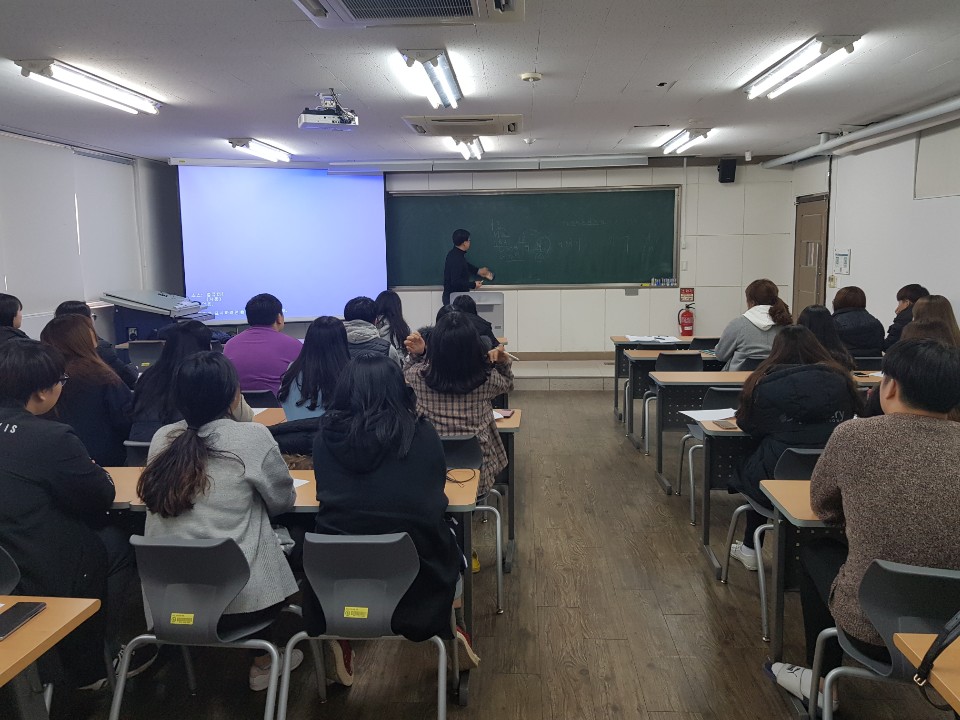 32
12월 31일(월) 07 학번 한기표 선생님, 10학번 권세진 선생님
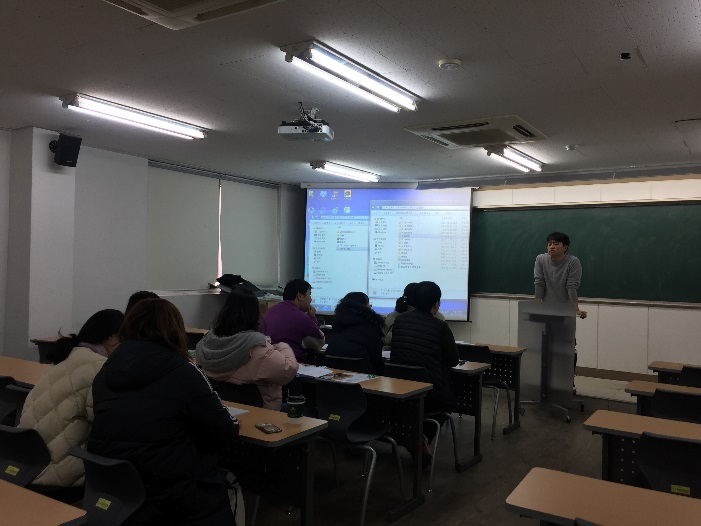 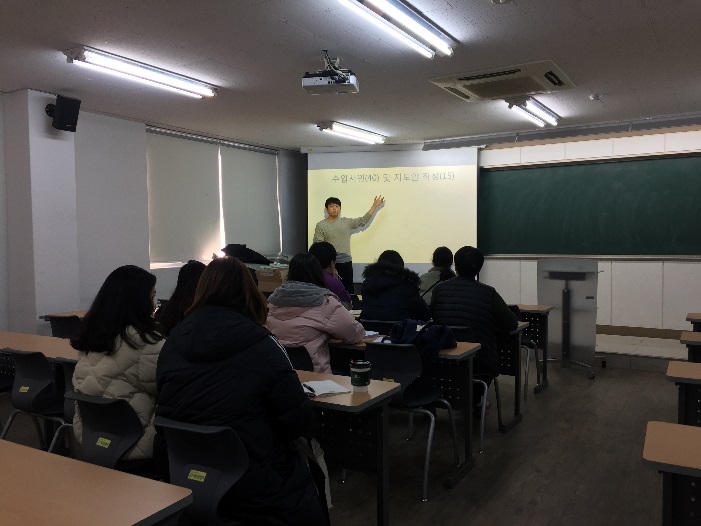 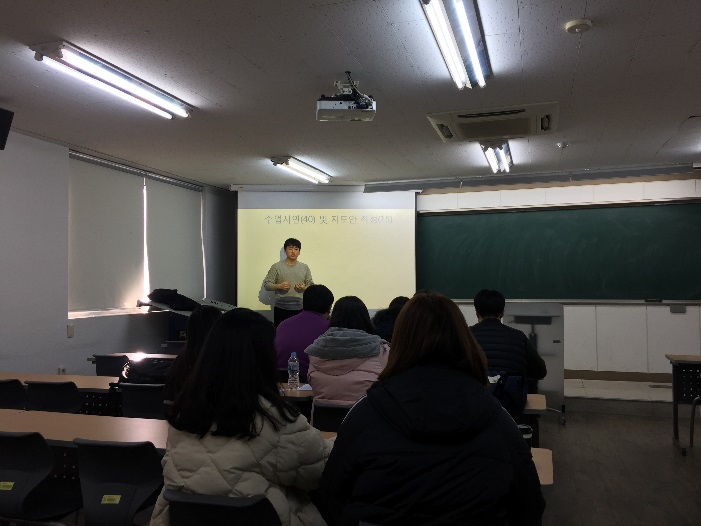 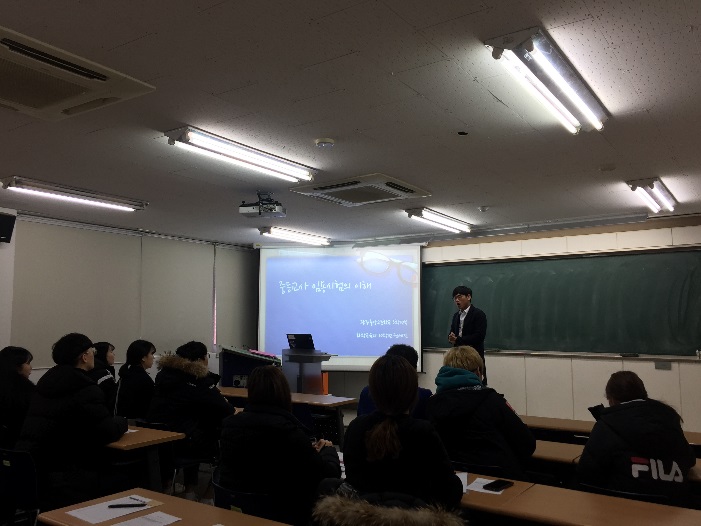 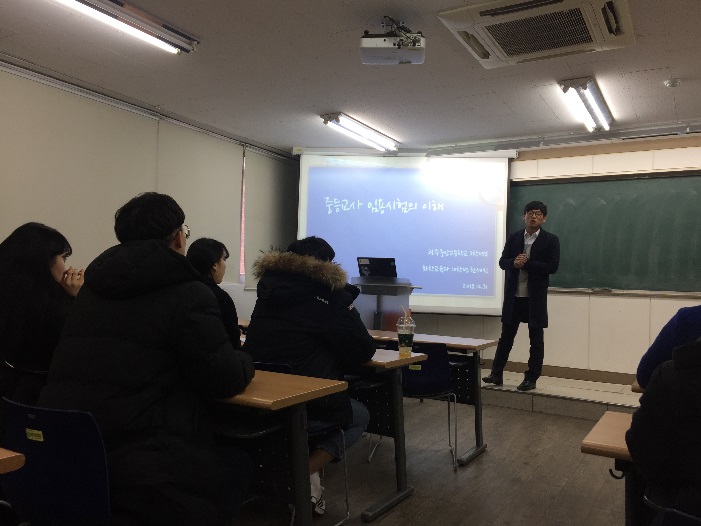 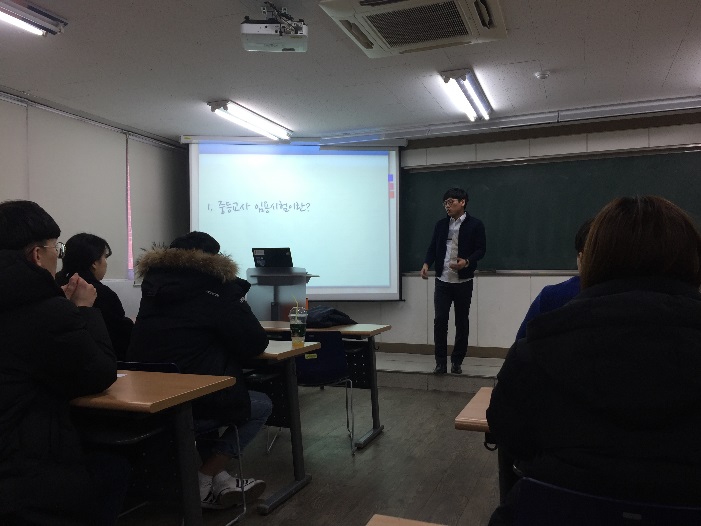 33
1월 3일(목) 12 학번 김소란 선생님
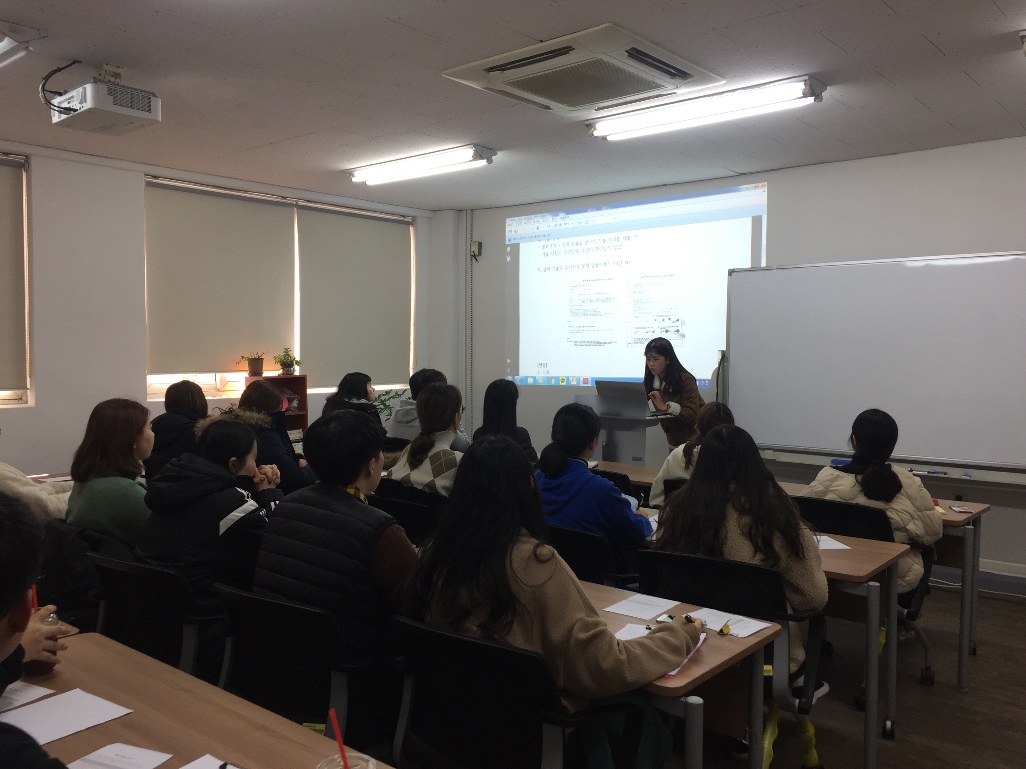 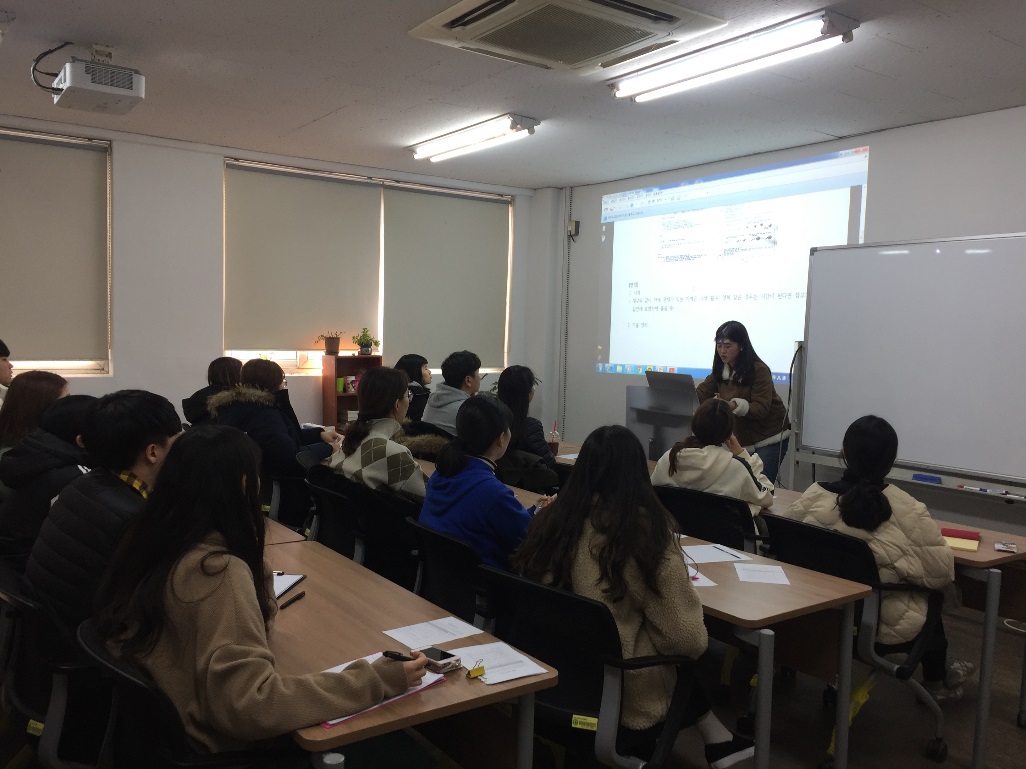 34
동문초청 간담회
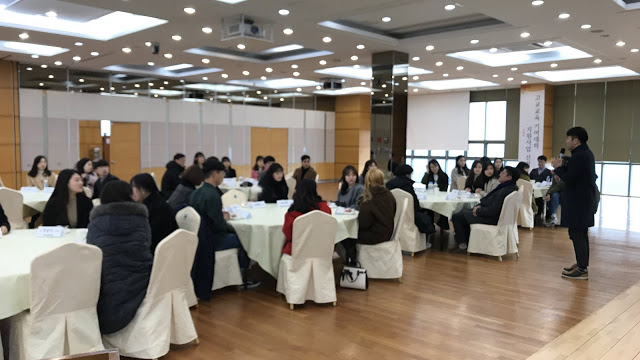 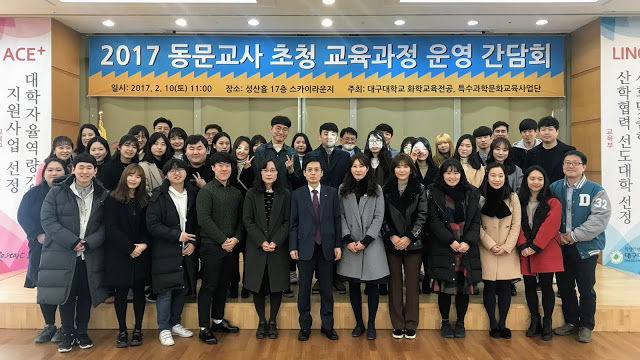 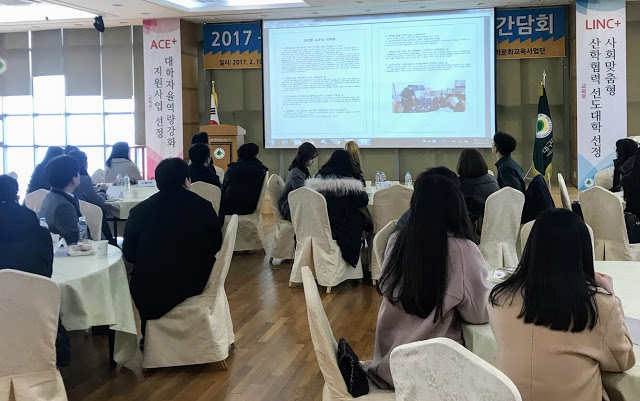 35
특성화 사업을 마치며……………
대구대학교의 배경과 강점을 살린 특성화 모형
만인복지의 건학 이념과 특수교육 특성화
기존 교원양성교육과 차별화된 접근
국가사회의 수요에 부응하는 특성화 방향
통합교육 환경 대비에 대한 절실한 국가적 요구
미래 교육 환경 변화에 따른 새로운 전문성  부각
국제화 수요 증대 및 국내 취업기회의 제한
타 대학과 비교 우위에 있는 특성화 역량
전국 최고의 특수교육 관련 분야 인프라
특수교육과 교과교육 융복합 분야는 국제적으로도 경쟁력 확보
B
36